Техника безопасности весной!
ЗОЖ- это
Здоровы  
Образ 
Жизни
План беседы
Когда ты один дома
Правила безопасности на улице
Правила дорожного движения
Правила пожарной безопасности и обращения с электроприборами
Правила безопасности на льду
Правила работы за компьютером
Когда ты один дома
Открывать дверь можно только хорошо знакомому человеку
 2. Не оставляй ключ от квартиры в "надежном месте«
 3. Не вешай ключ на шнурке себе на шею. 
4. Если ты потерял ключ - немедленно сообщи об этом родителям.
Если позвонил звонок,
Посмотри сперва в глазок
,А не станут отвечать – 
Дверь не надо открывать!
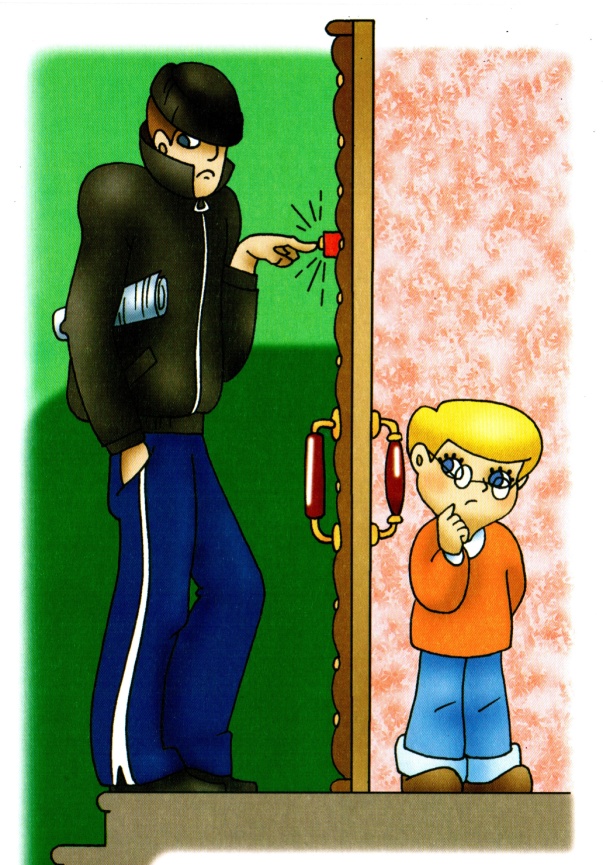 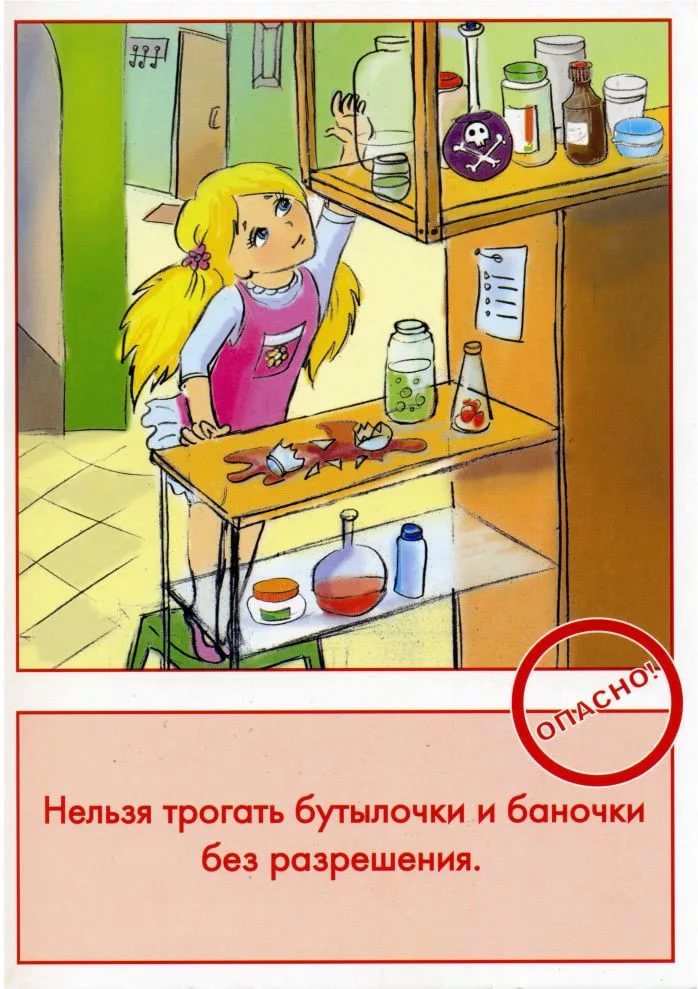 Когда ты один дома
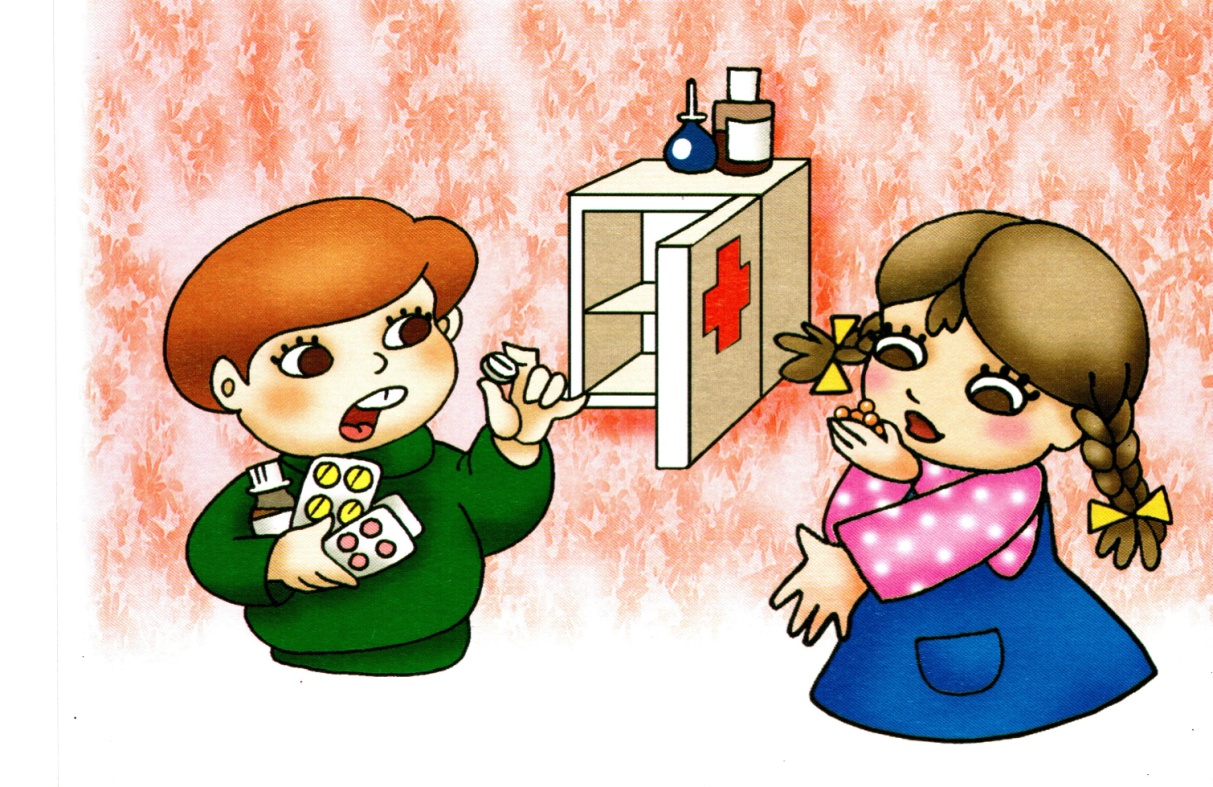 С таблетками
Нельзя   играть!
Опасно!

Вот если заболеете,
Врача позовут,
То взрослые таблетку
принесут.
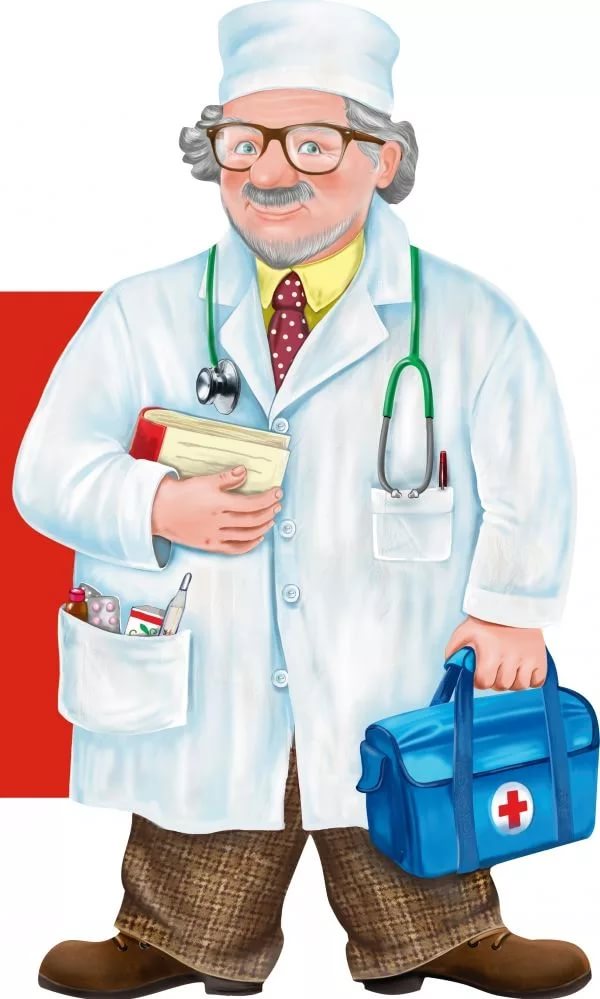 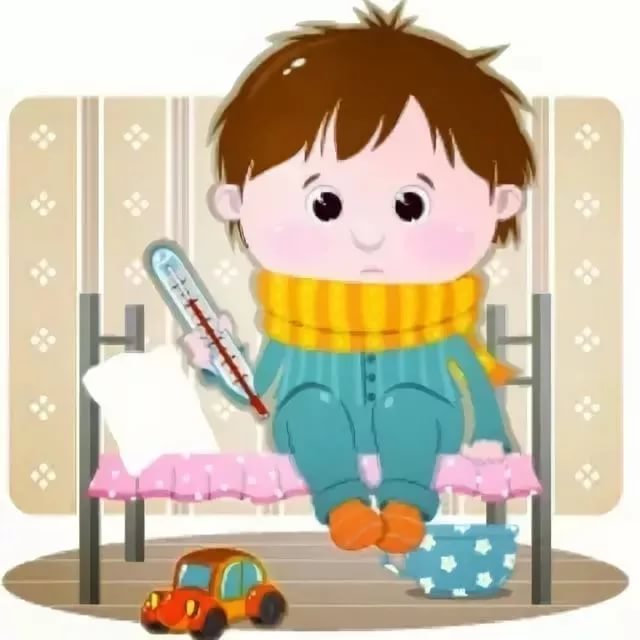 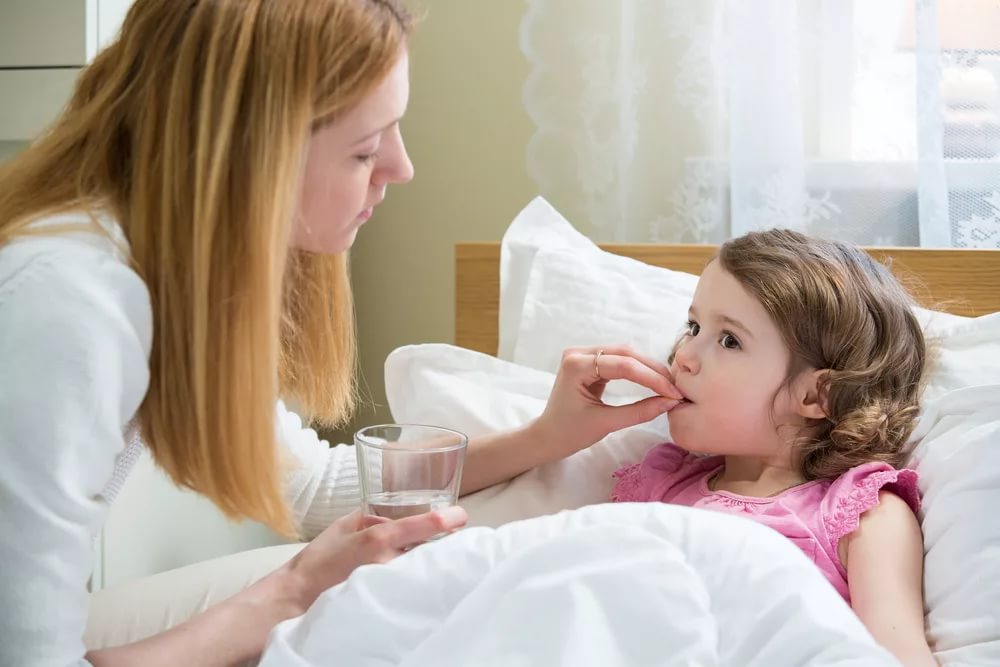 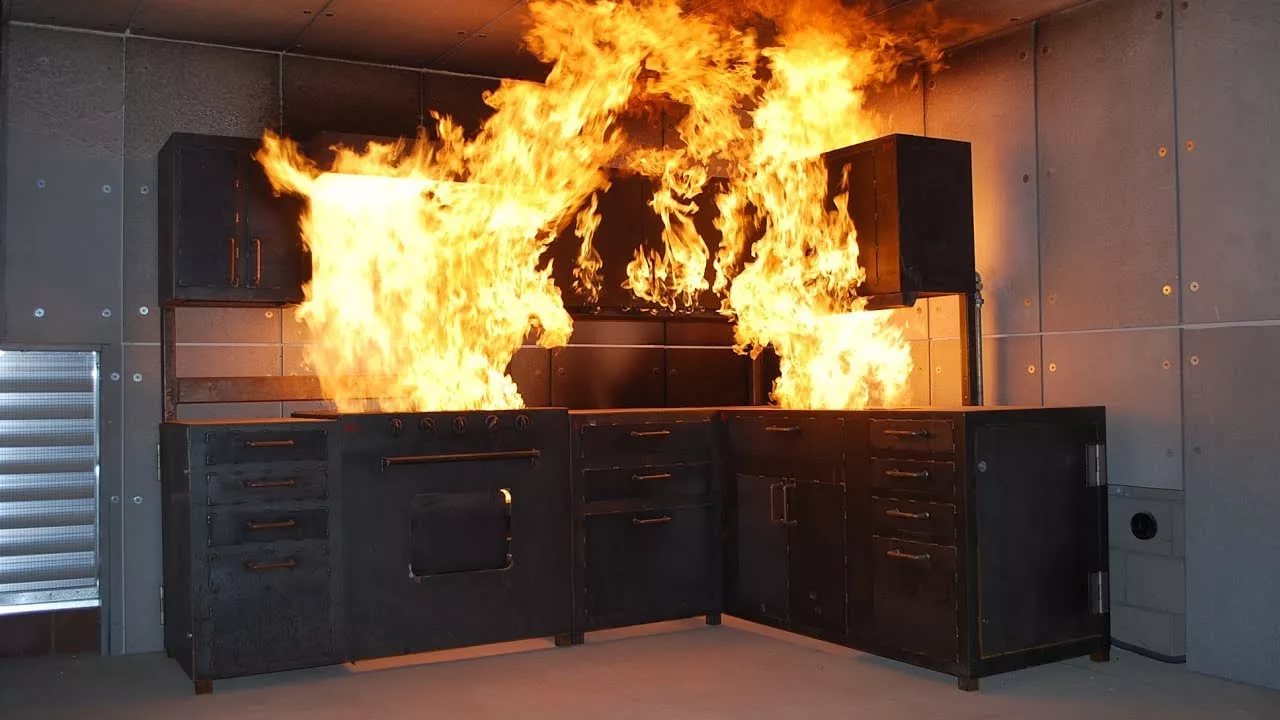 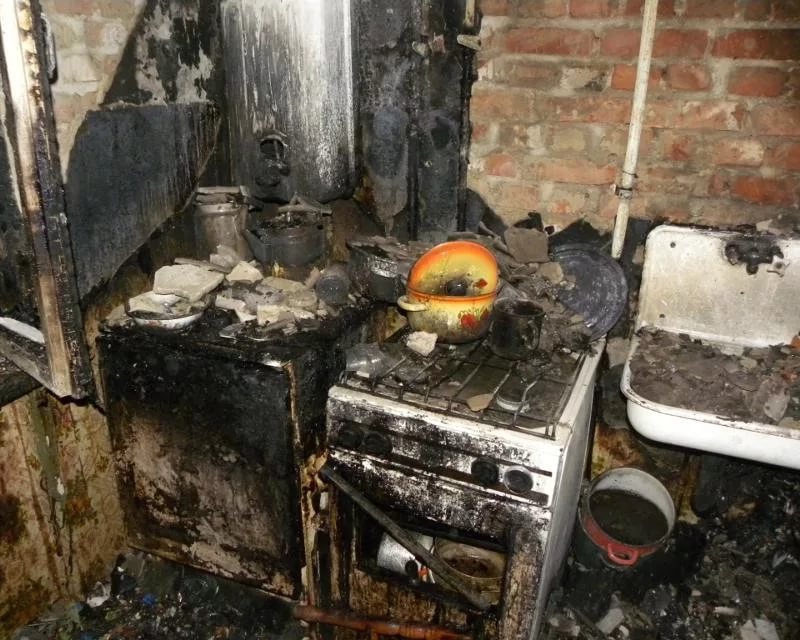 Когда ты один дома
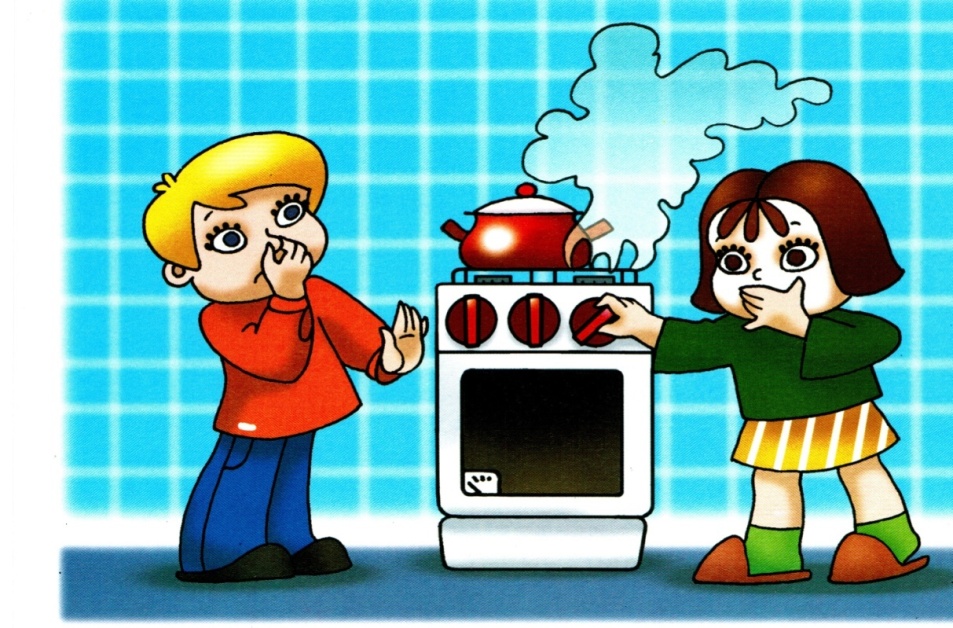 Очень опасно к плите приближаться:
Спичкой  газ ты сам  не поджигай!
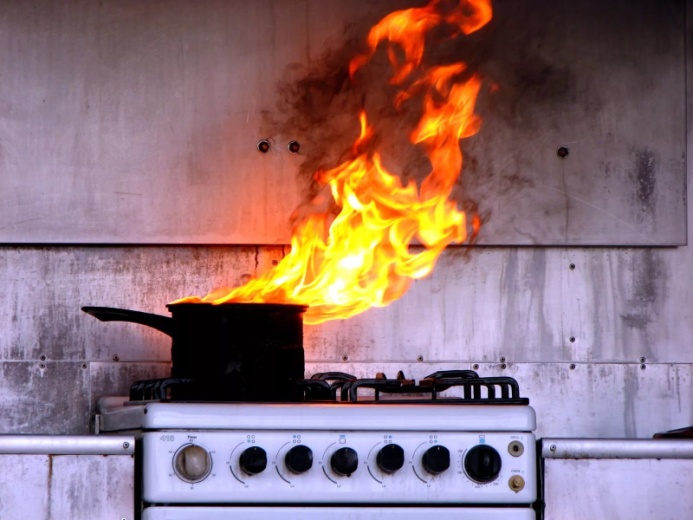 Может она загореться,
 взорваться…
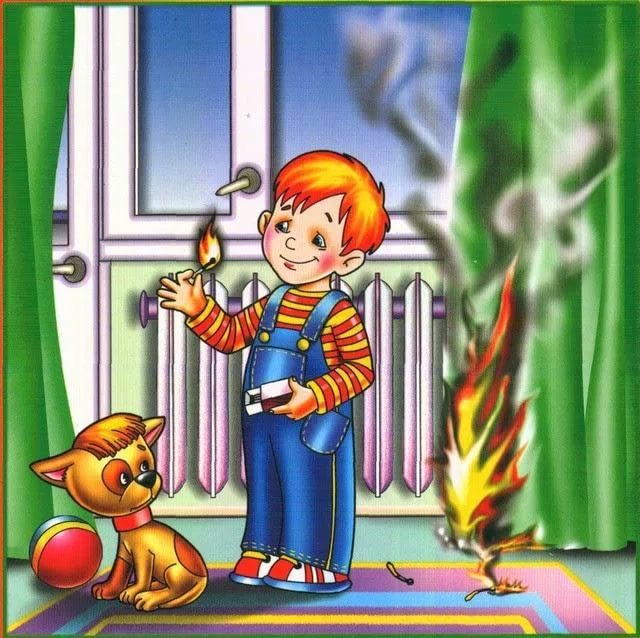 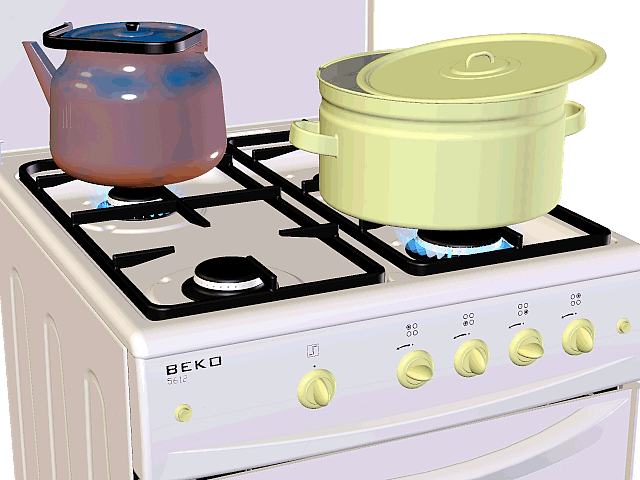 это - электроприборы
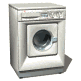 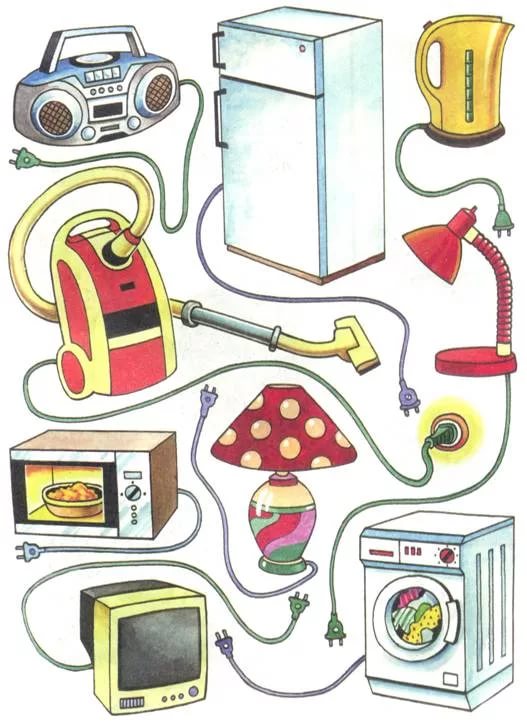 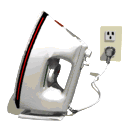 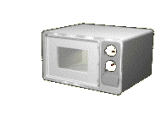 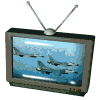 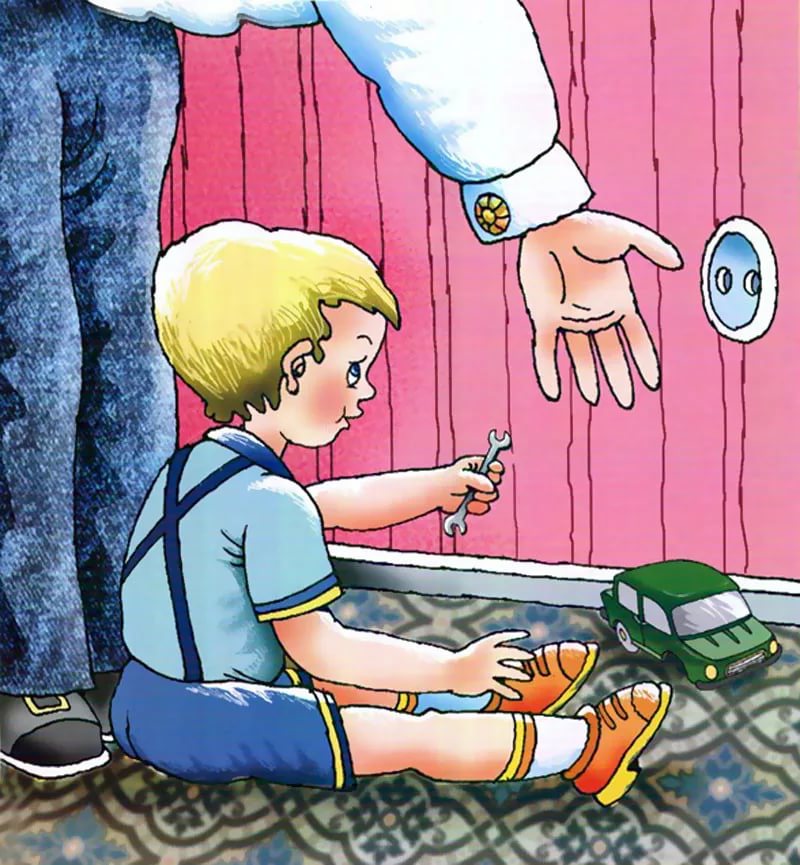 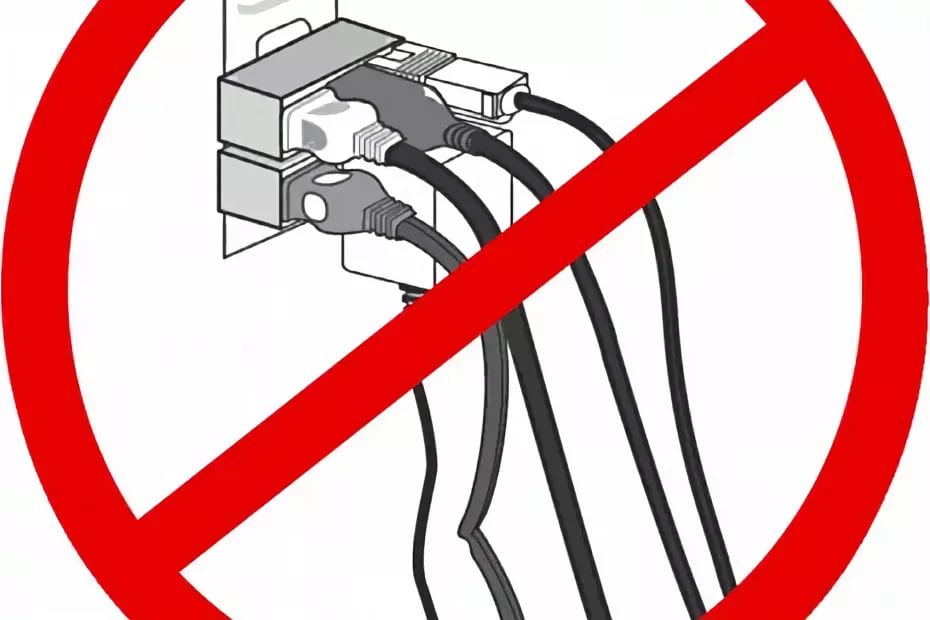 Правила безопасности с электроприборами
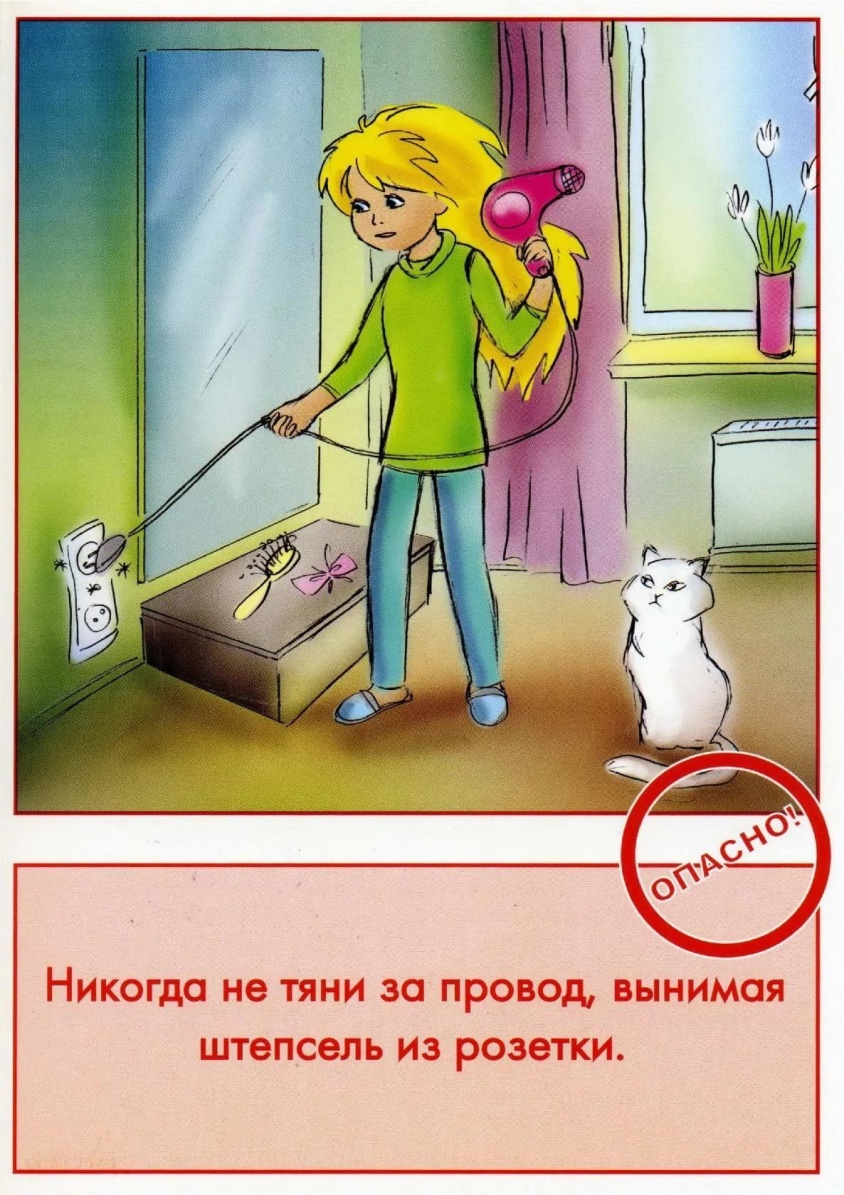 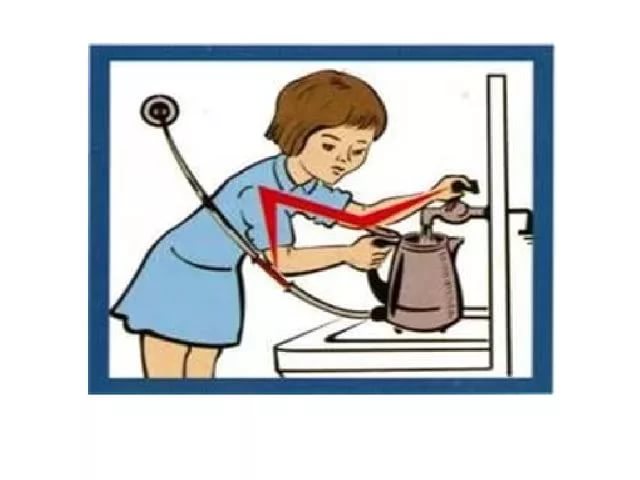 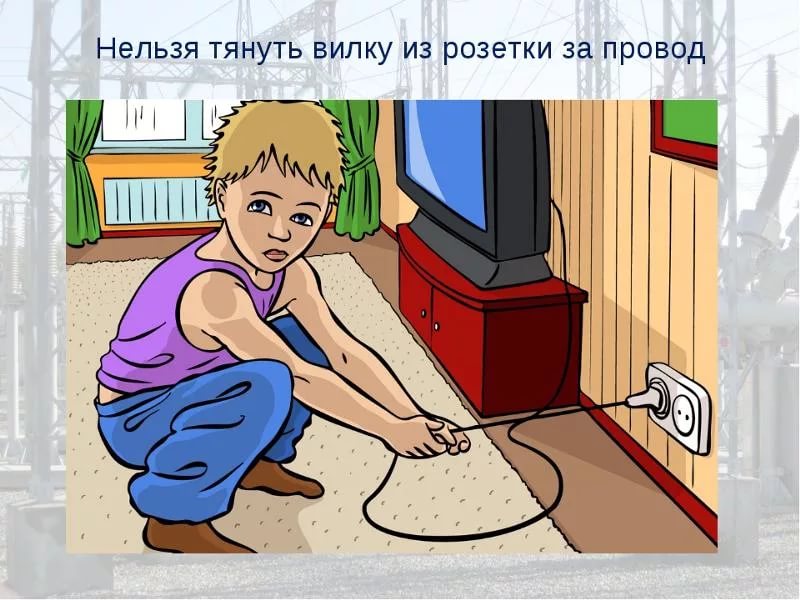 Когда ты один дома
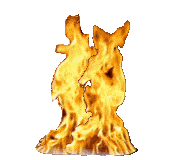 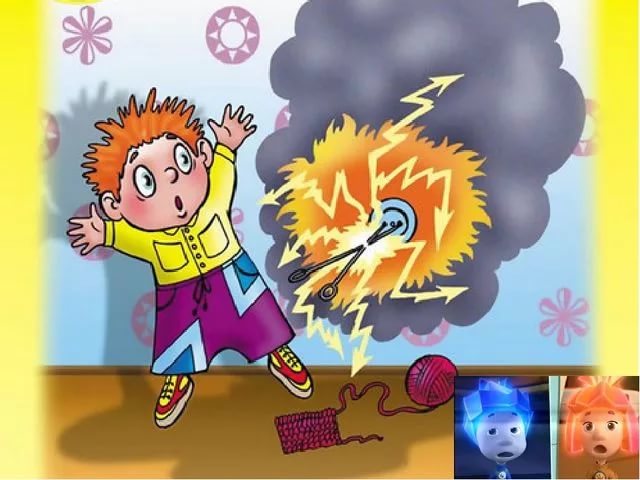 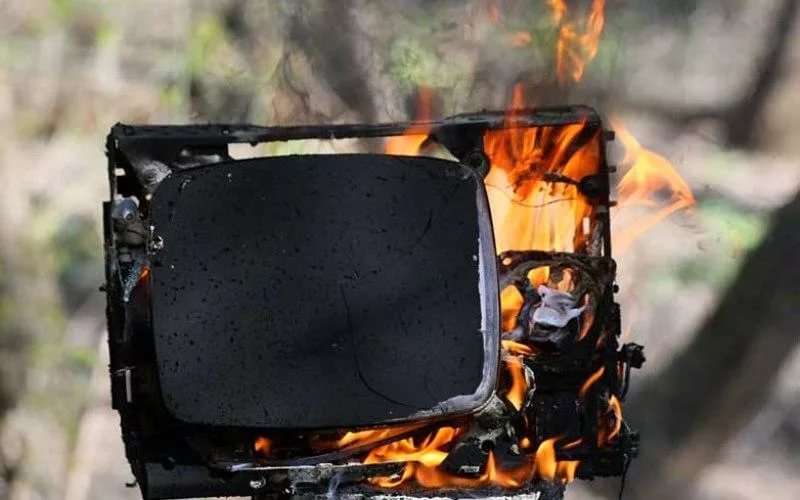 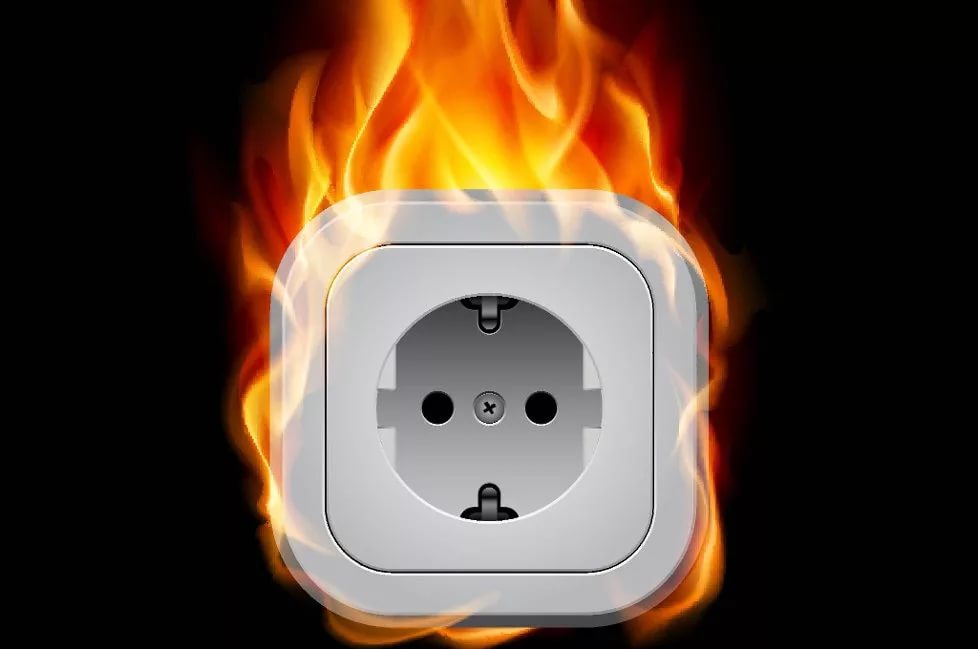 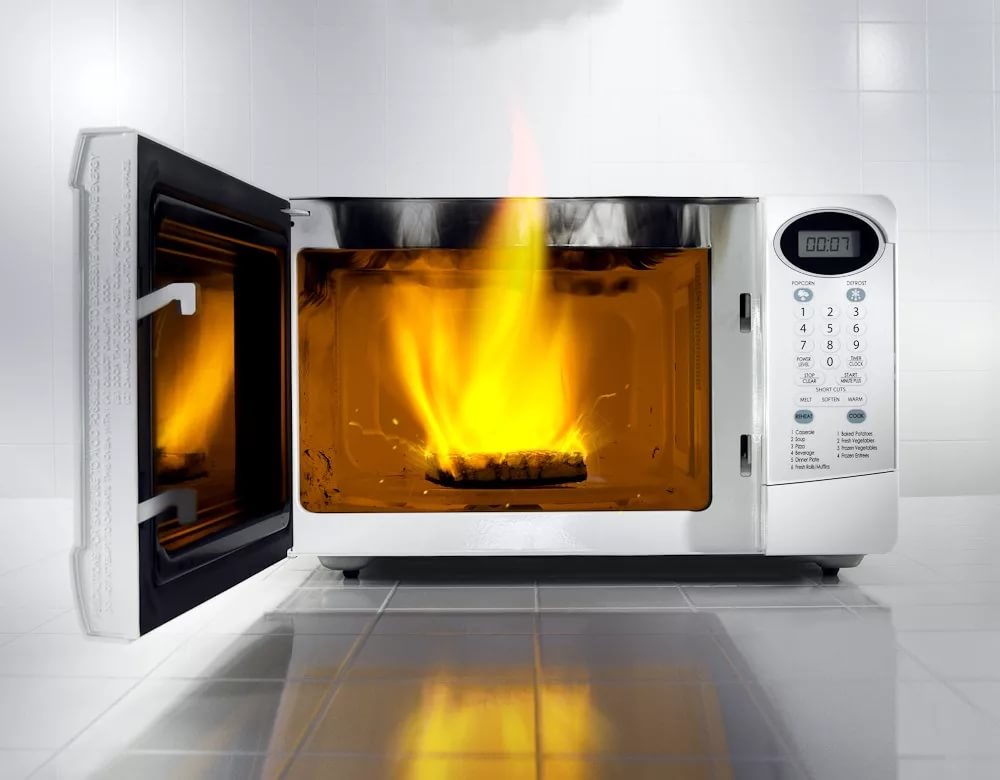 Правила пожарной безопасности
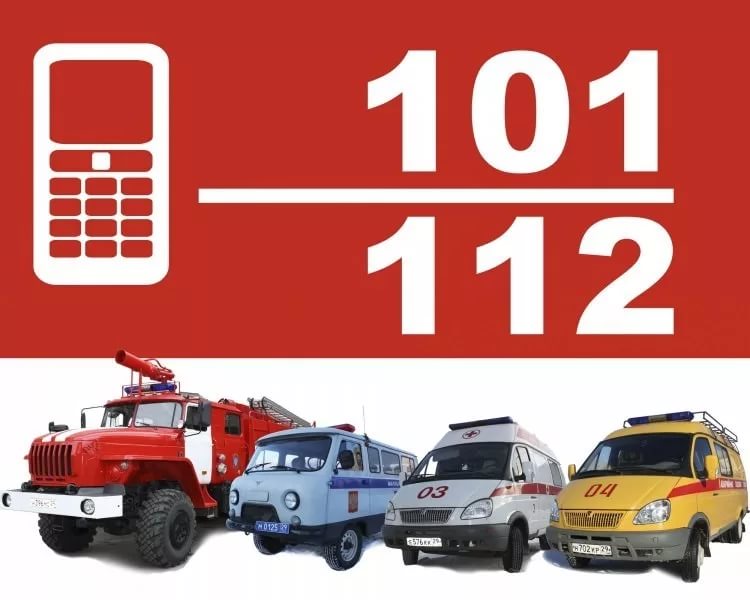 Если пожар
Нужно звать  пожарную охрану.
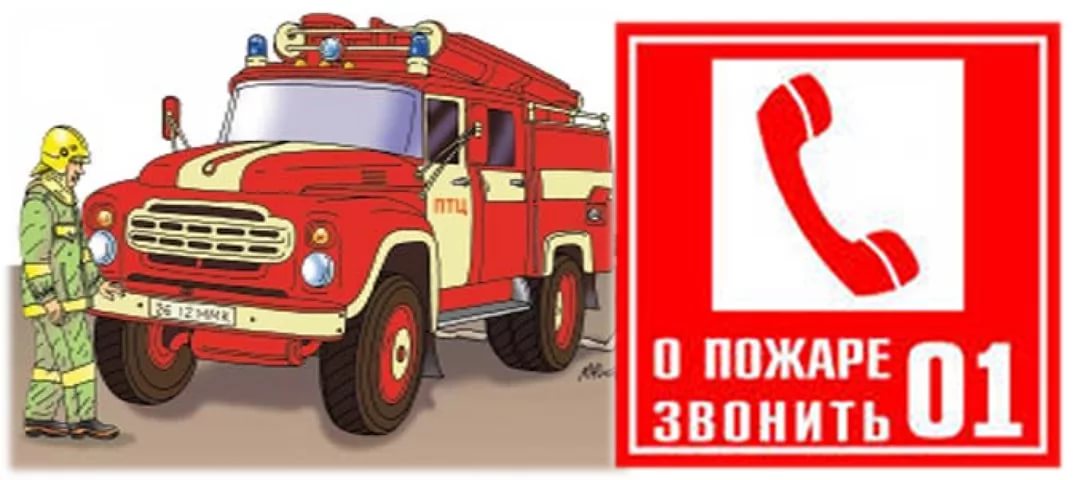 Содержание
Когда ты один дома
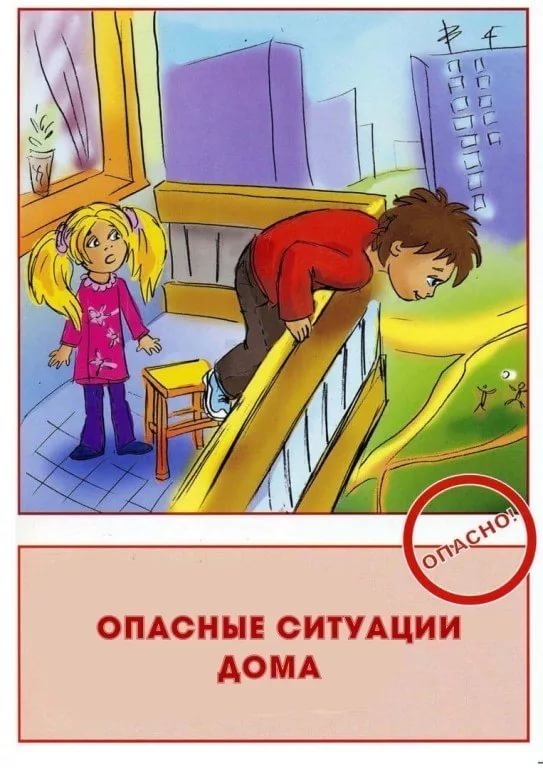 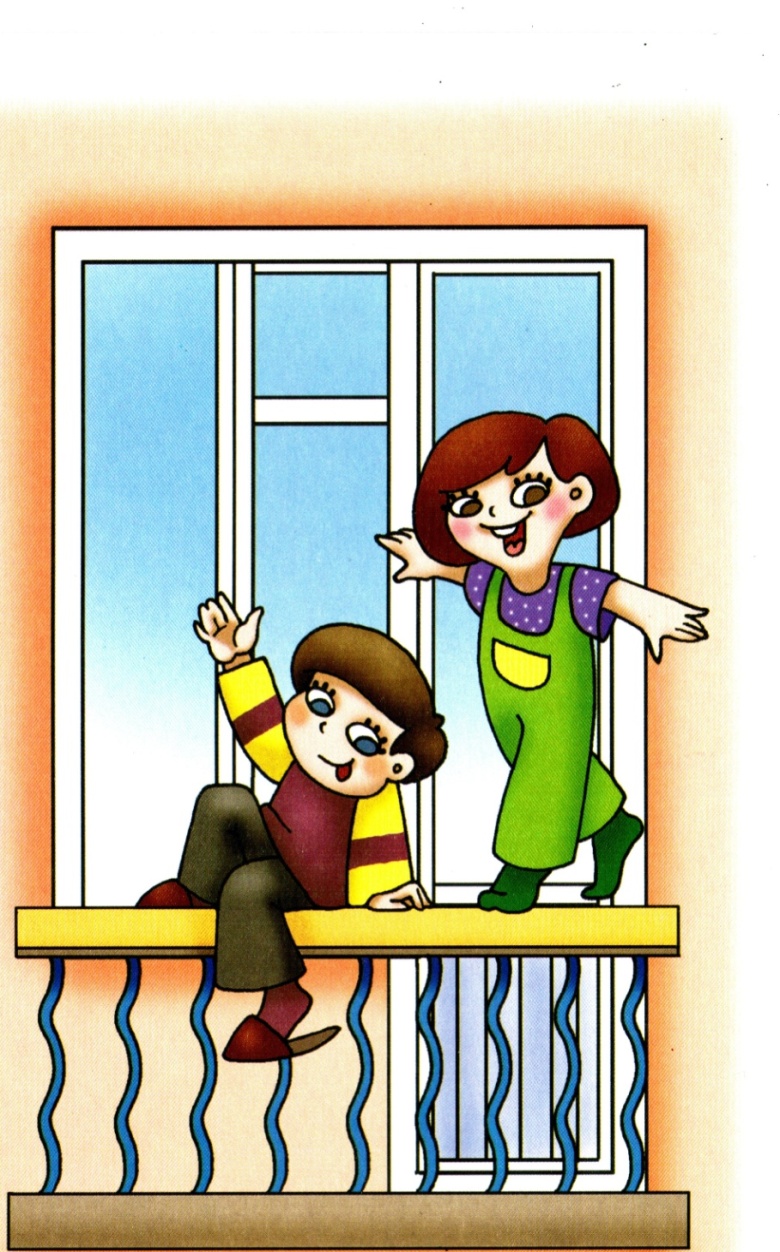 На балконе
Ты на стулья, 
на перила, 
не вставай,
Это опасно!
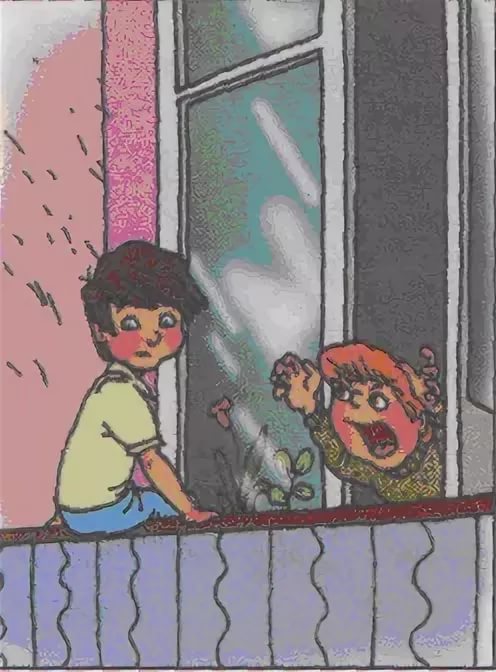 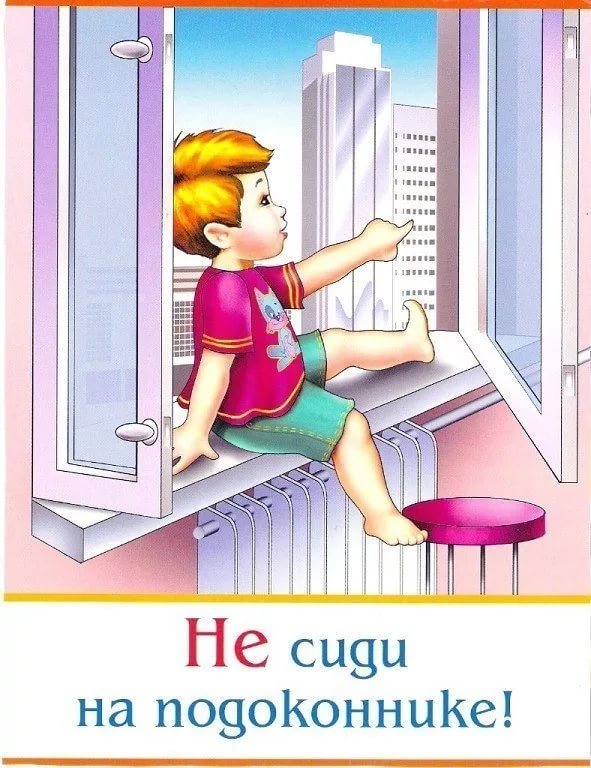 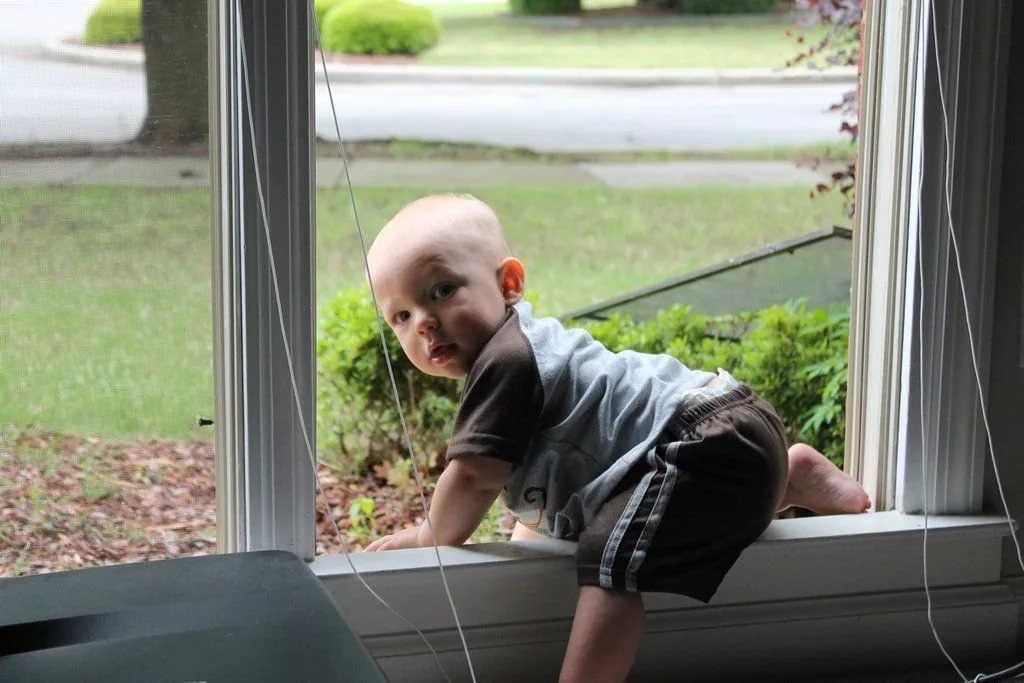 Когда ты один дома
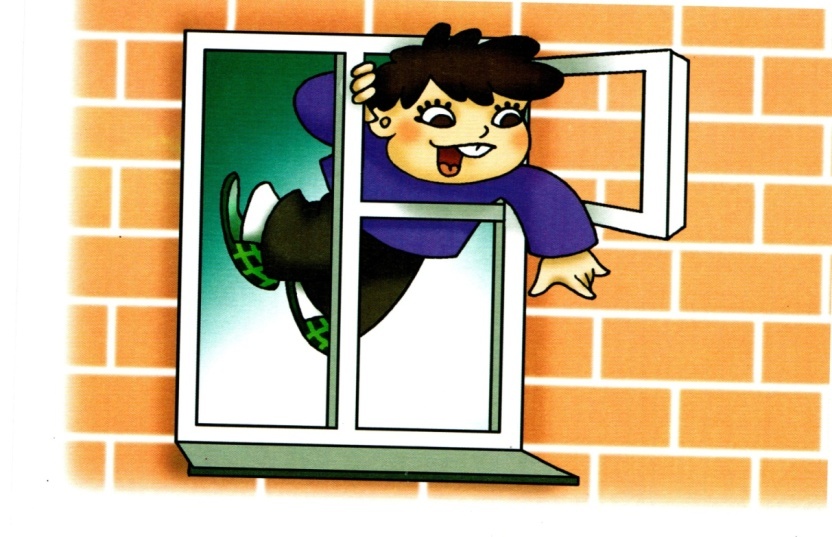 На подоконник не вставай
И на стекло не нажимай
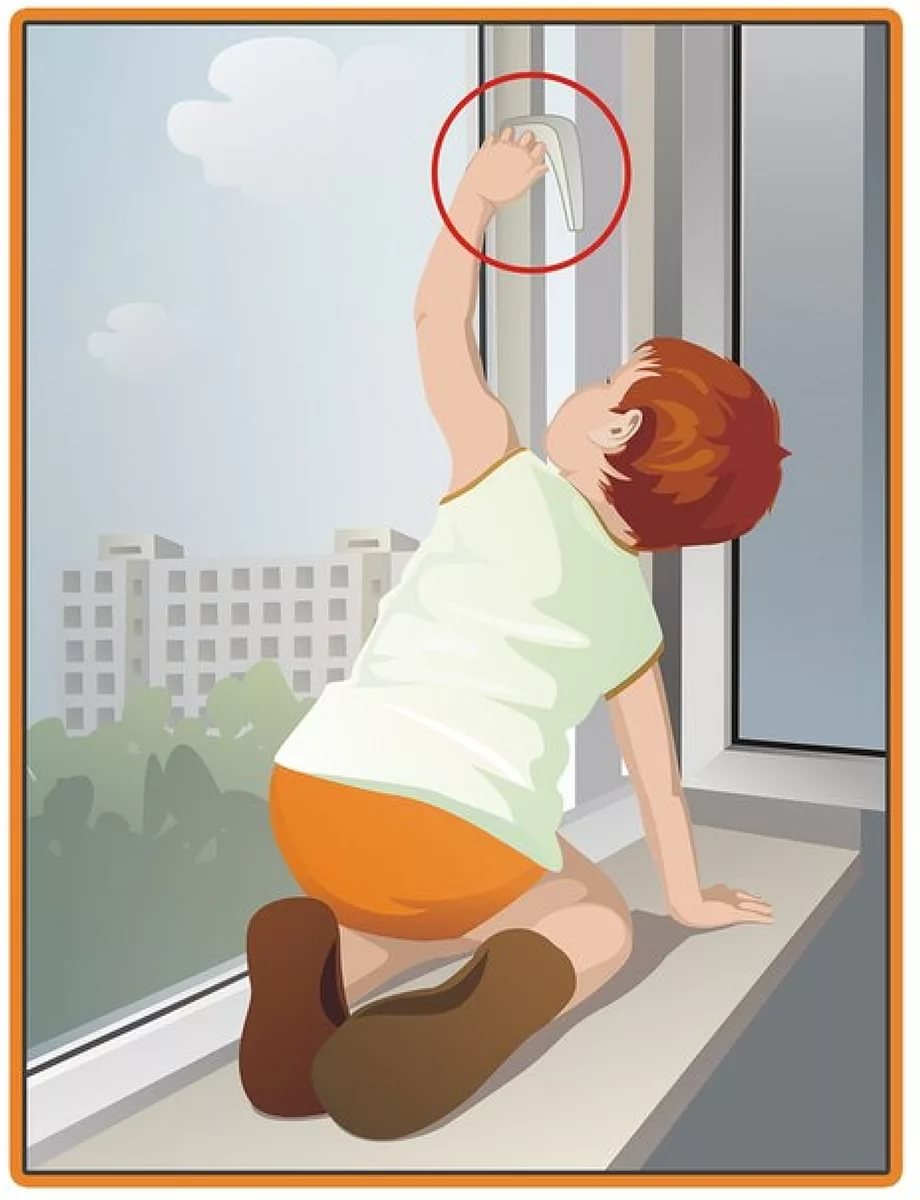 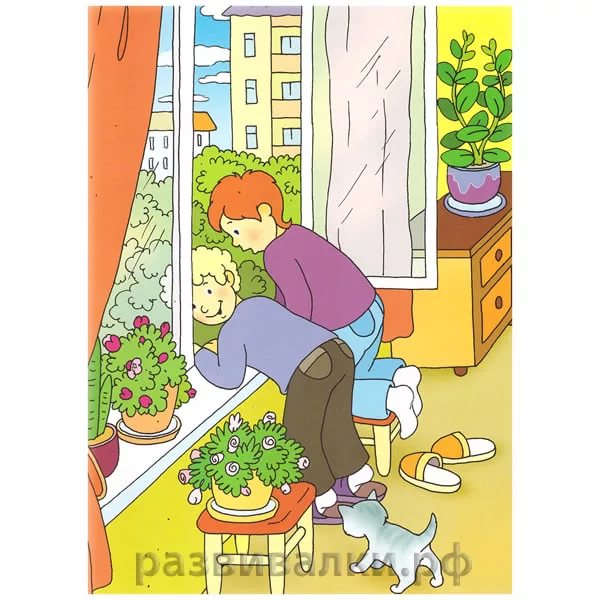 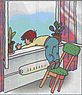 Когда ты один дома
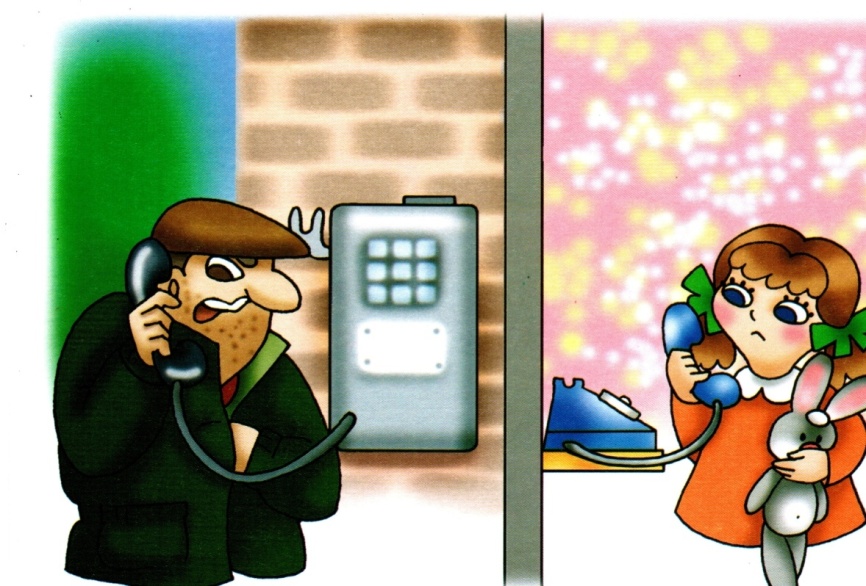 Если взрослых дома нет, 
дверь не открывай!
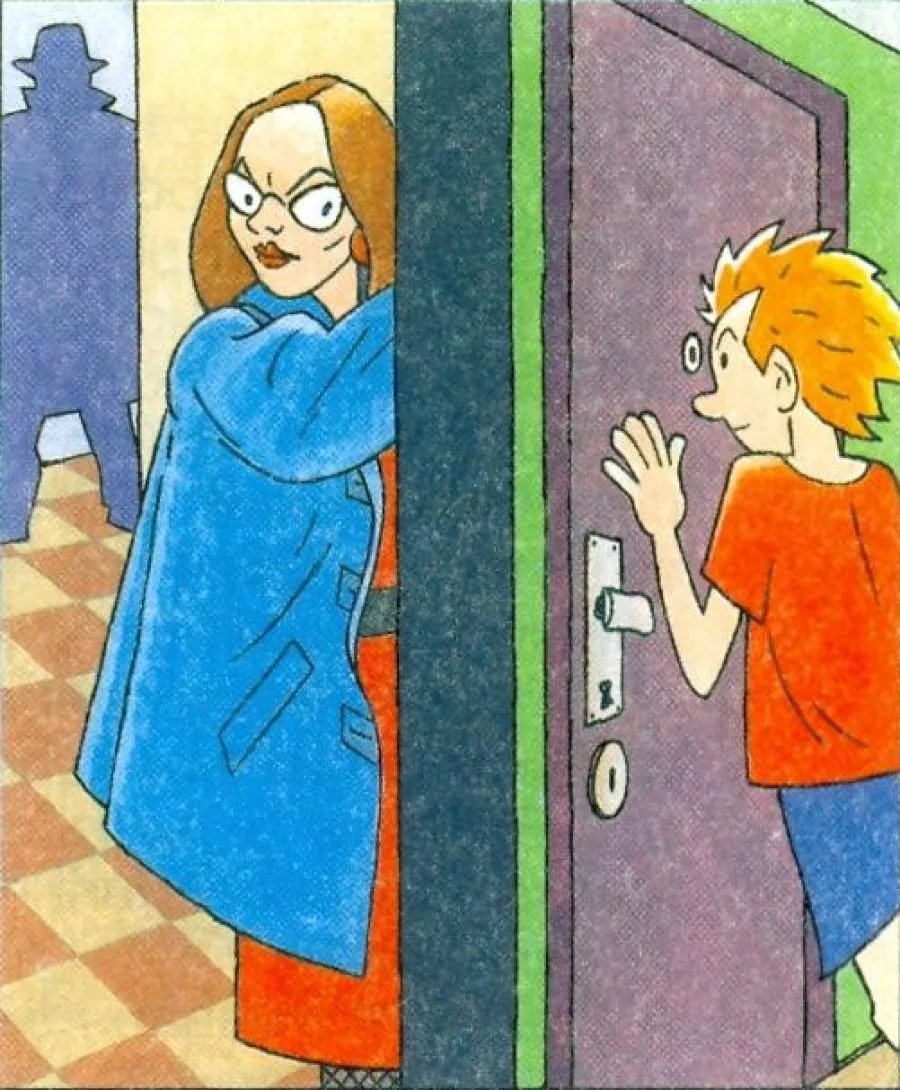 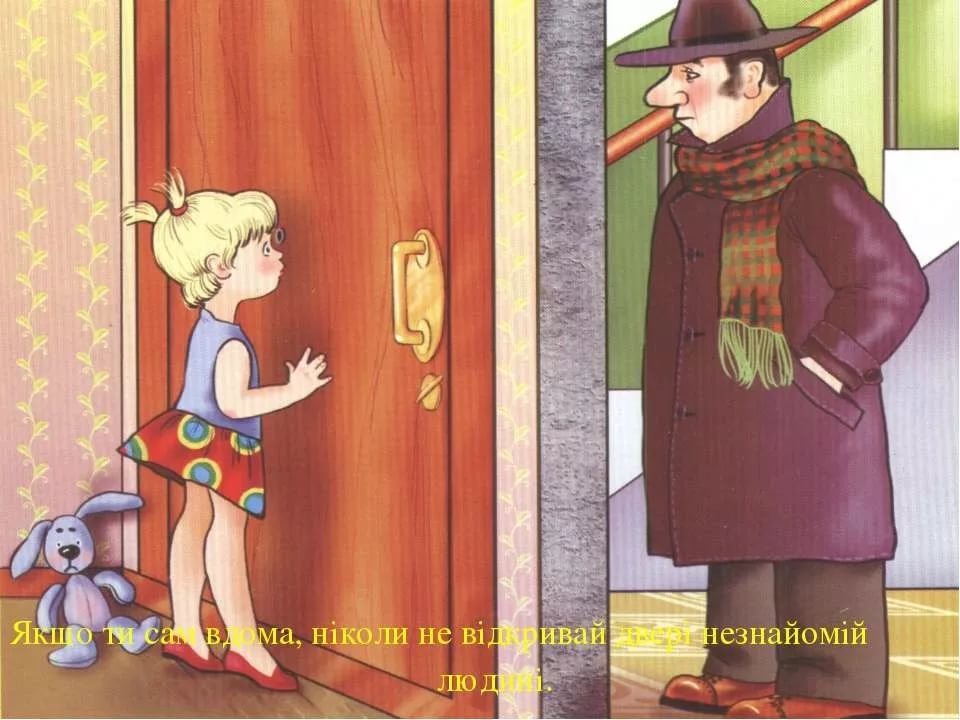 Содержание
Когда ты один дома
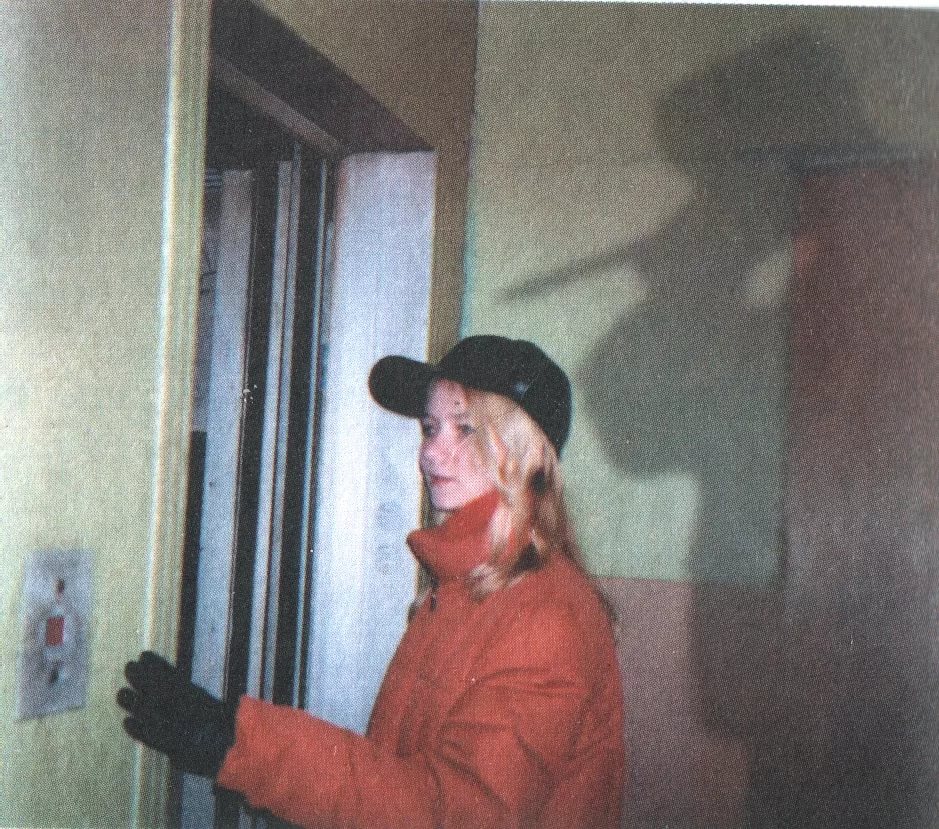 В лифт с незнакомыми – не заходи!
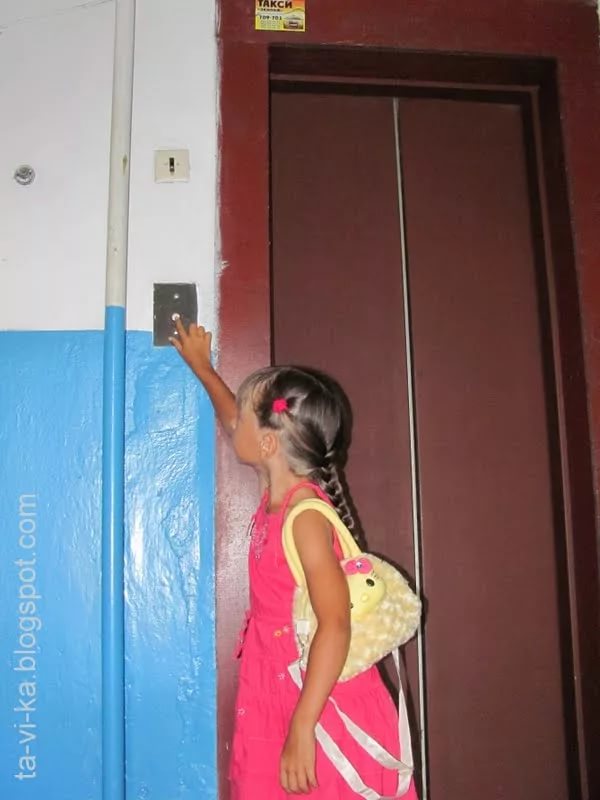 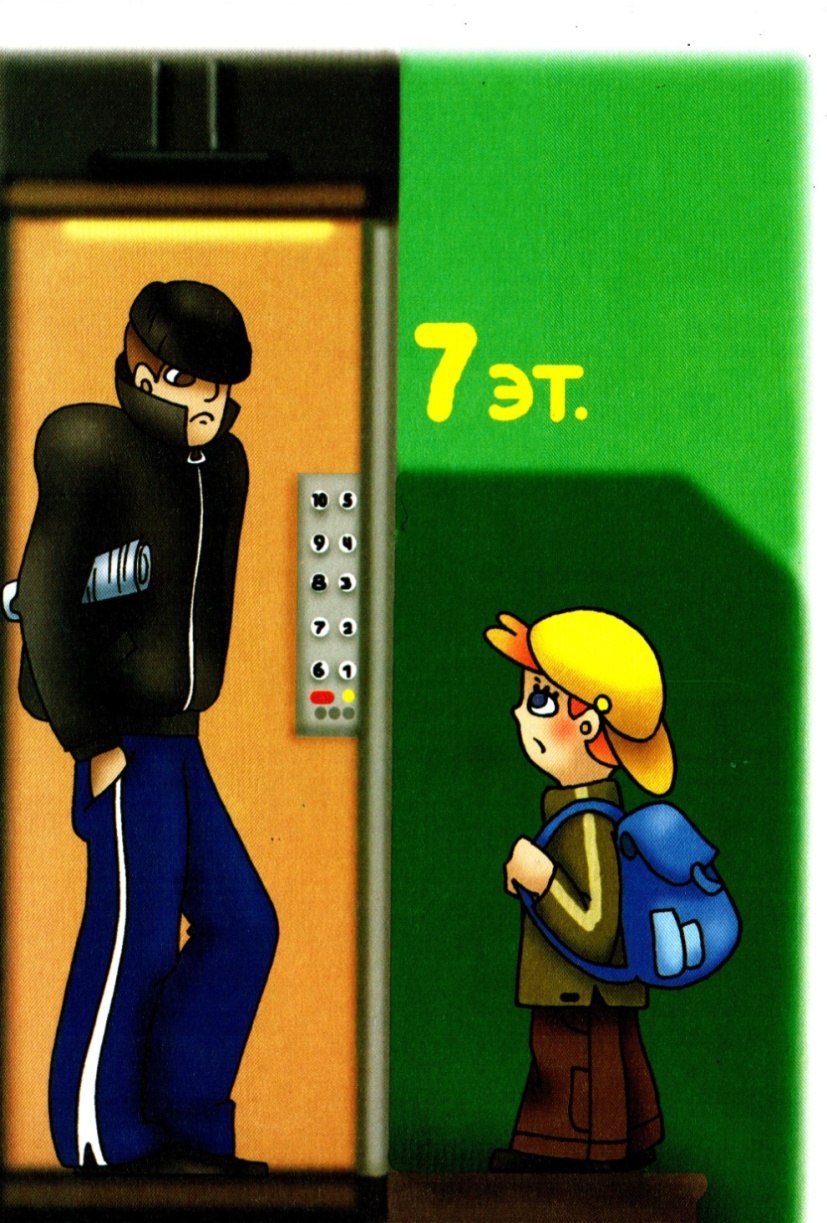 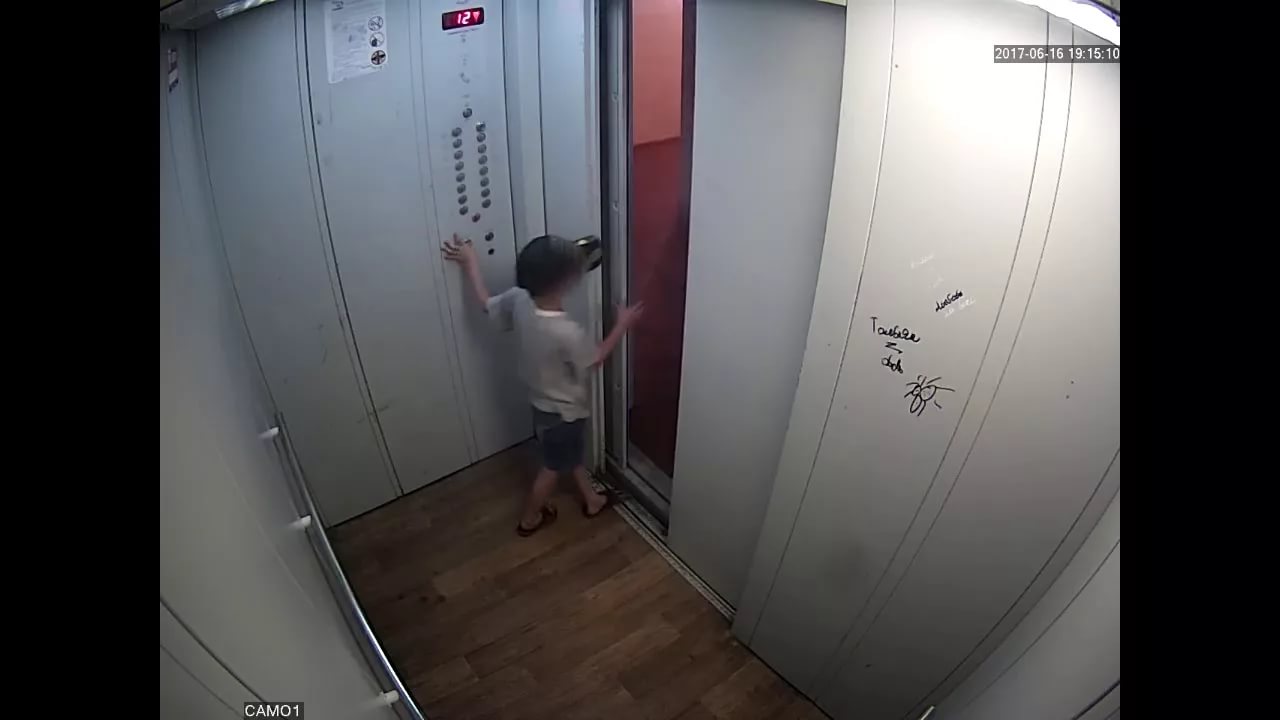 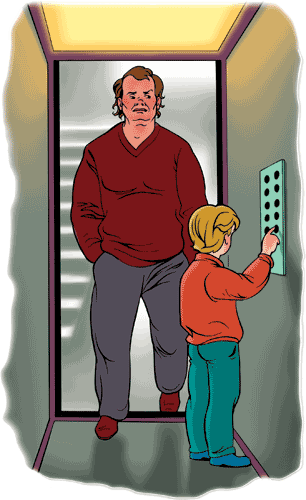 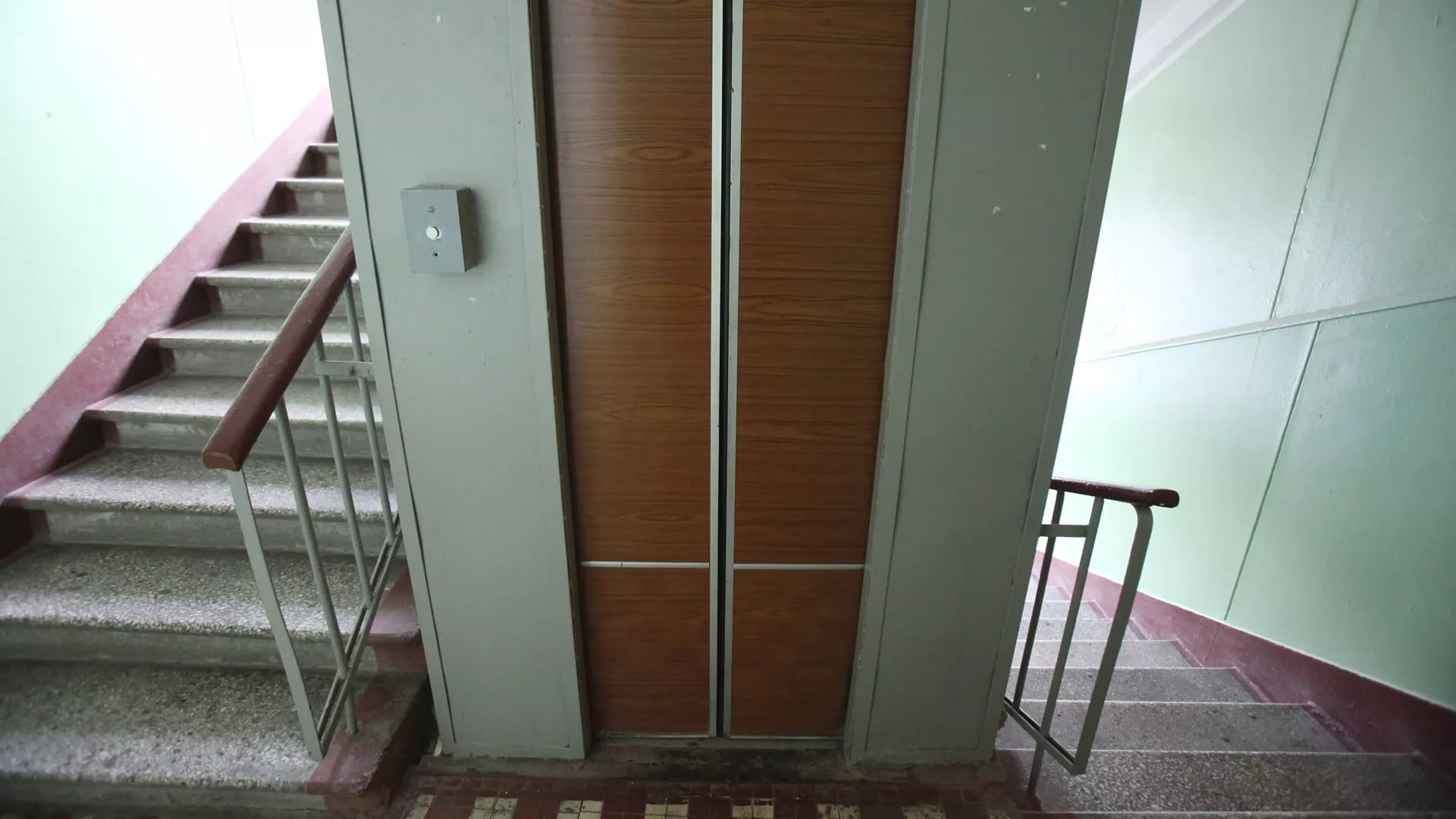 лифт
Правила безопасности на улице
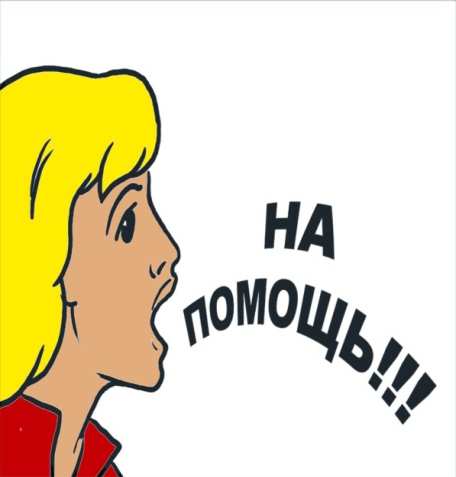 Если на улице кто-то идёт и бежит за тобой, а домой далеко, беги в магазин, автобусной остановке.
 2. Незнакомые  хотят увести  , кричи, зови на помощь: "Помогите! На помощь!
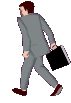 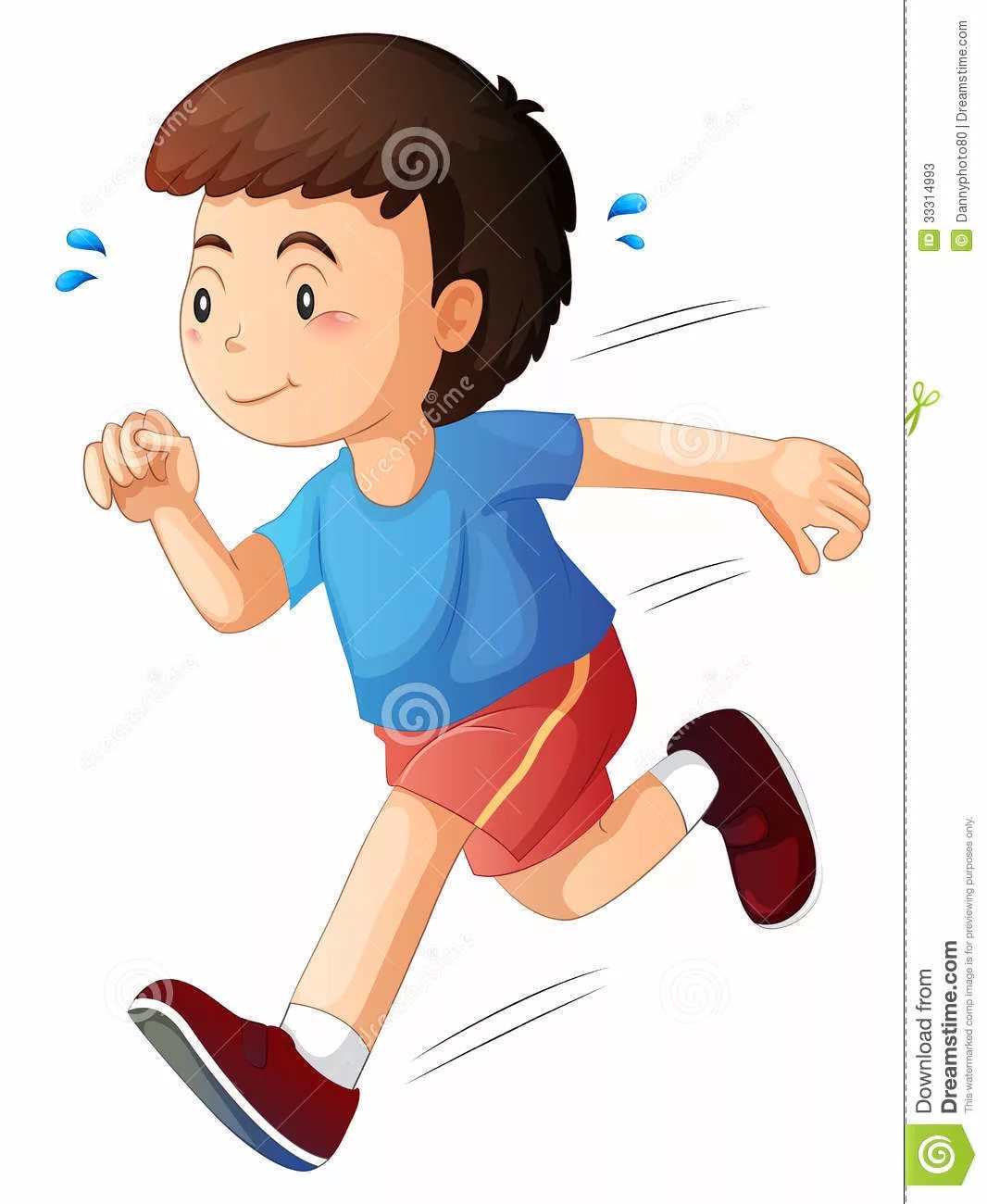 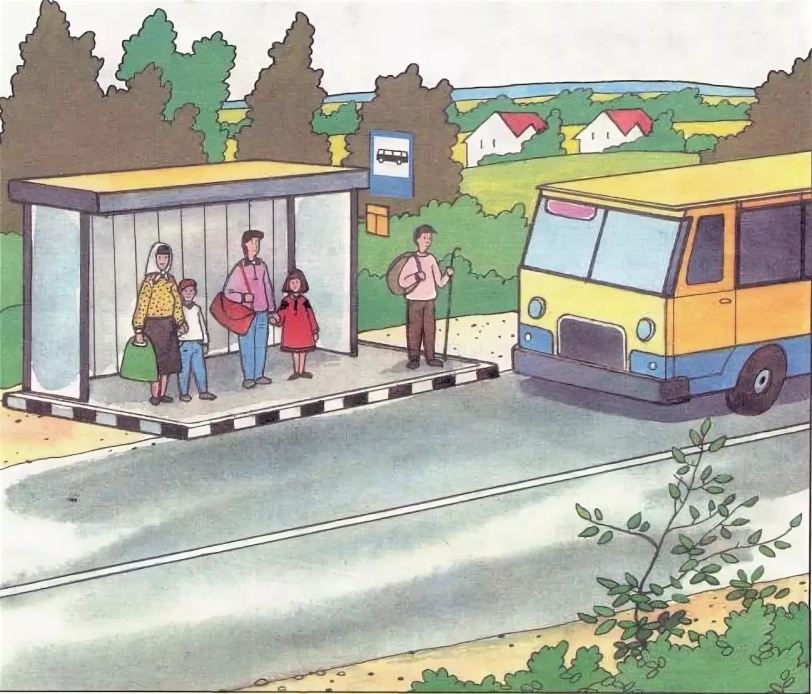 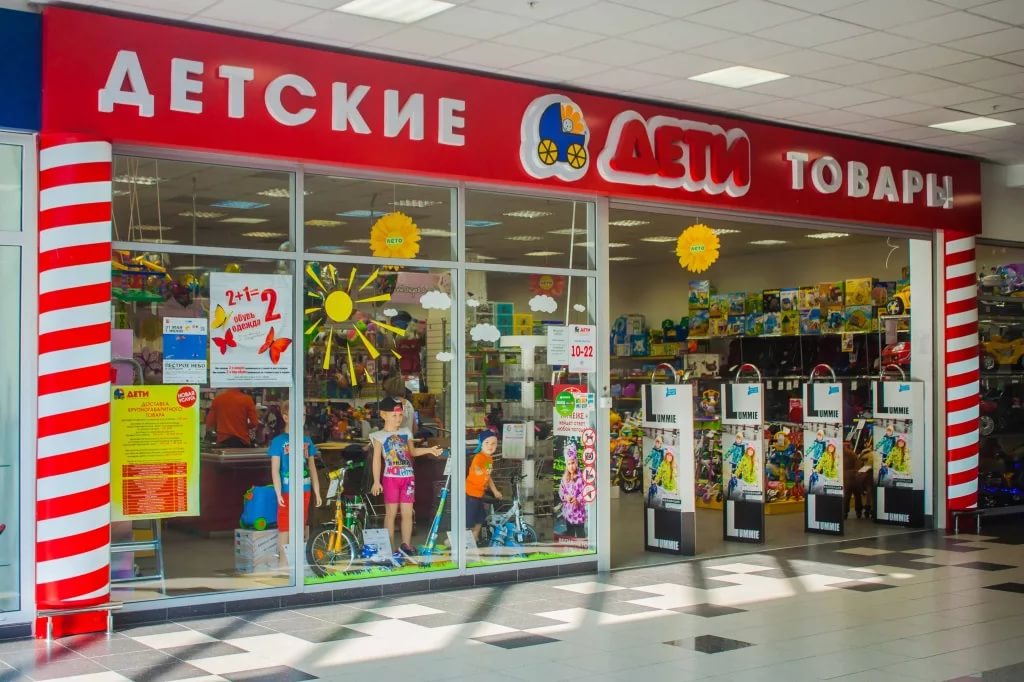 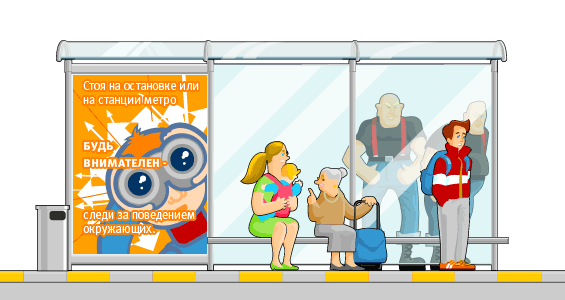 Правила безопасности на улице
Нельзя подходить и играть с бродячими собаками.
       Бродячие собаки могут укусить!
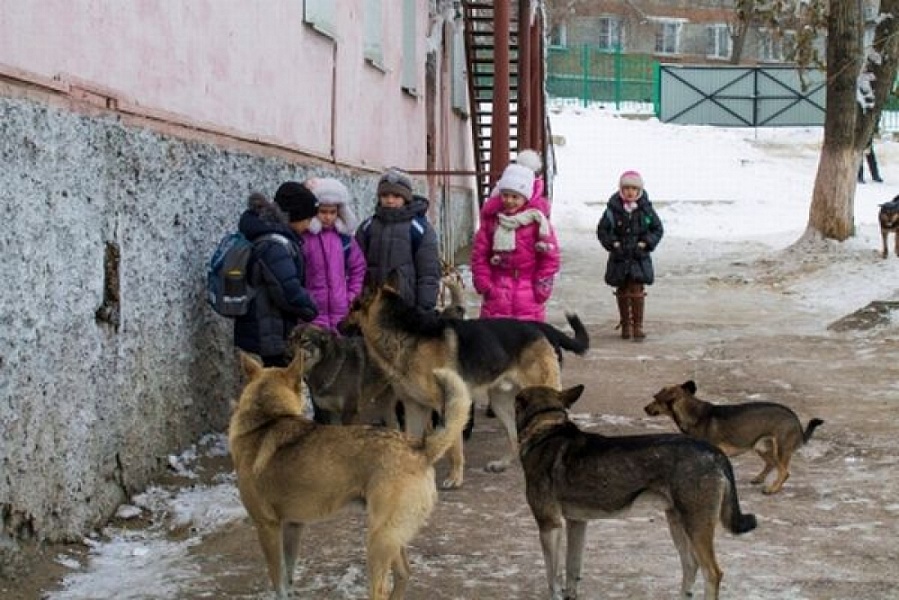 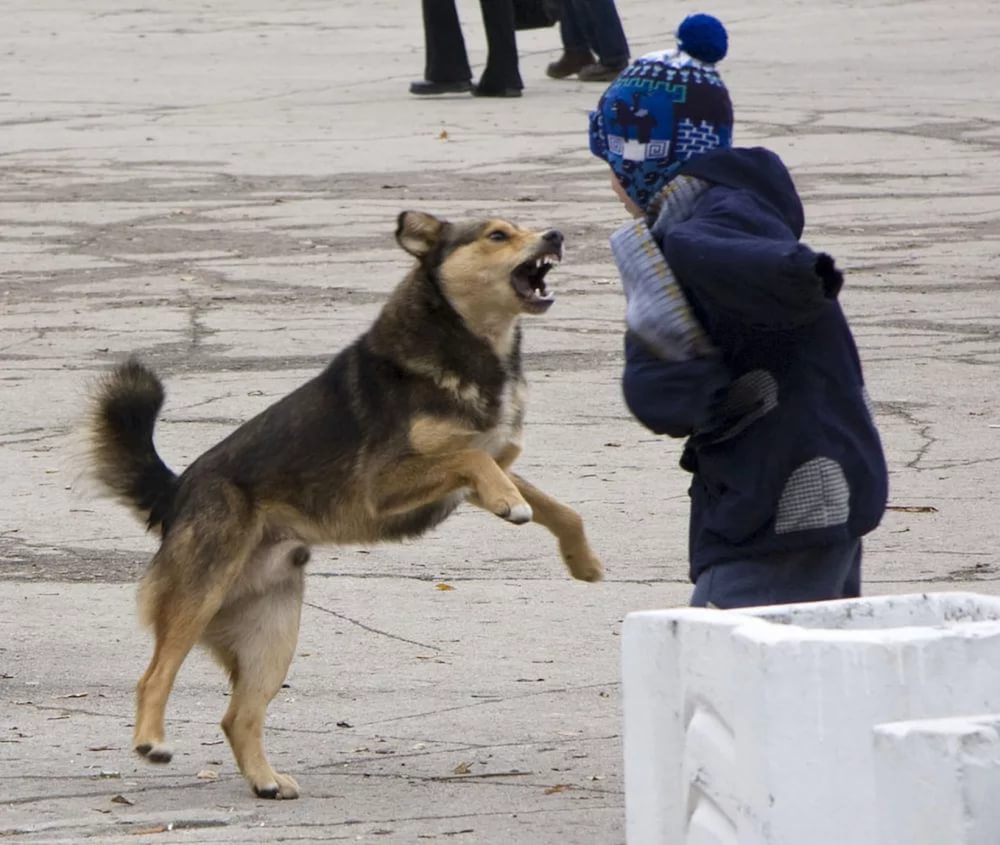 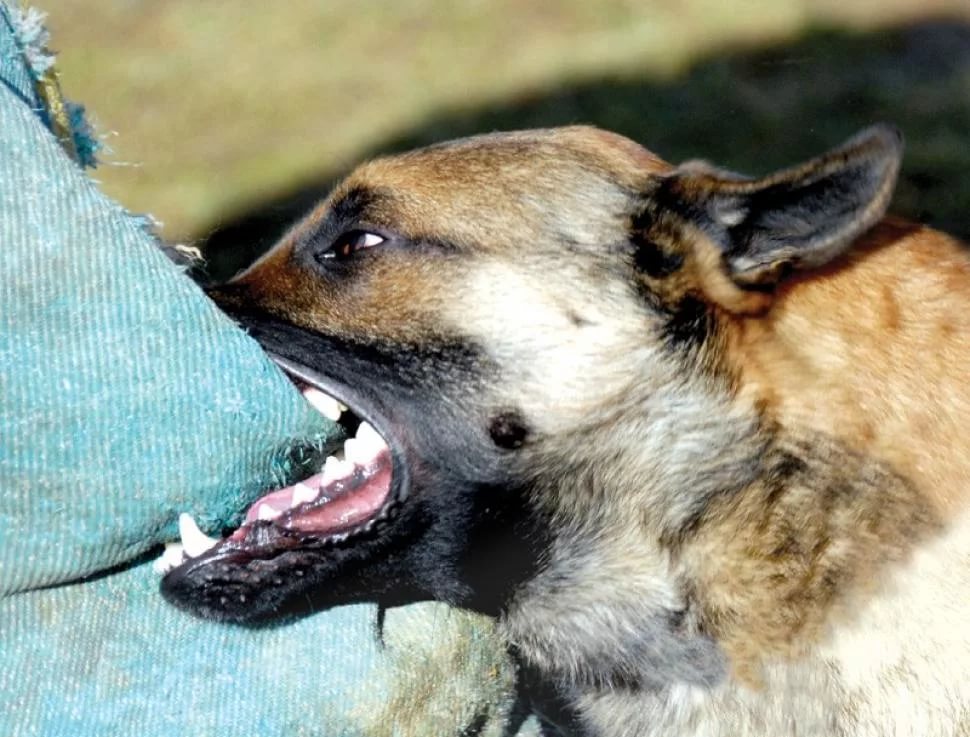 бродячие собаки
Правила безопасности на улице
Ходить в подвалы и чердаки опасно!
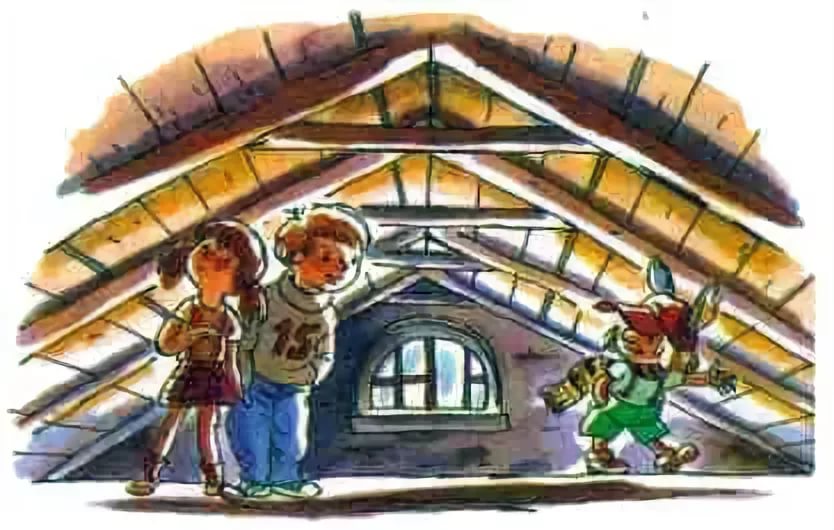 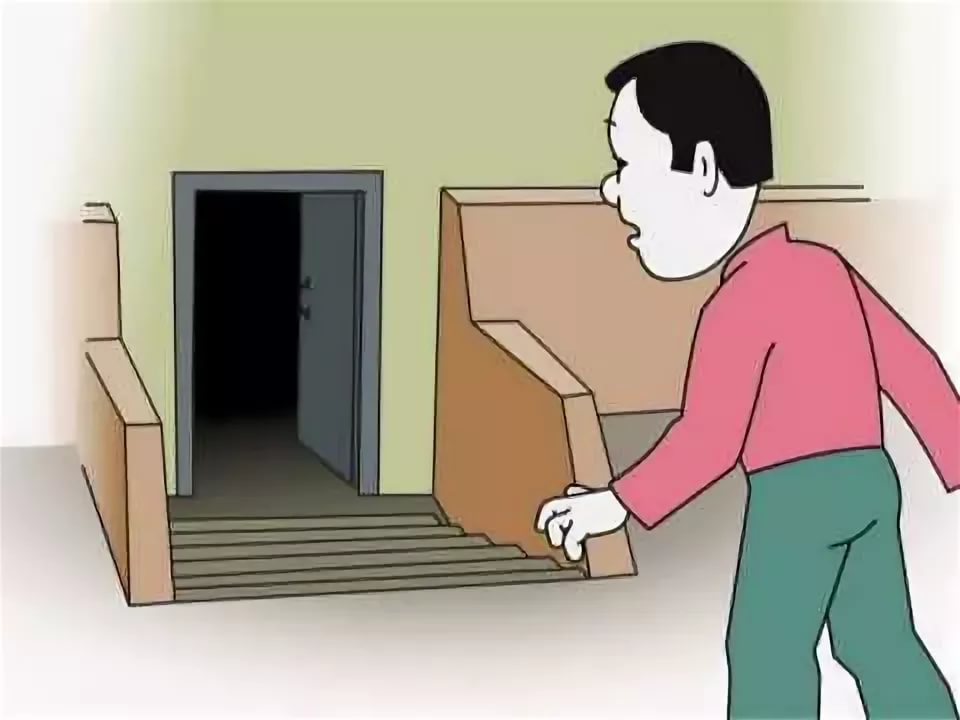 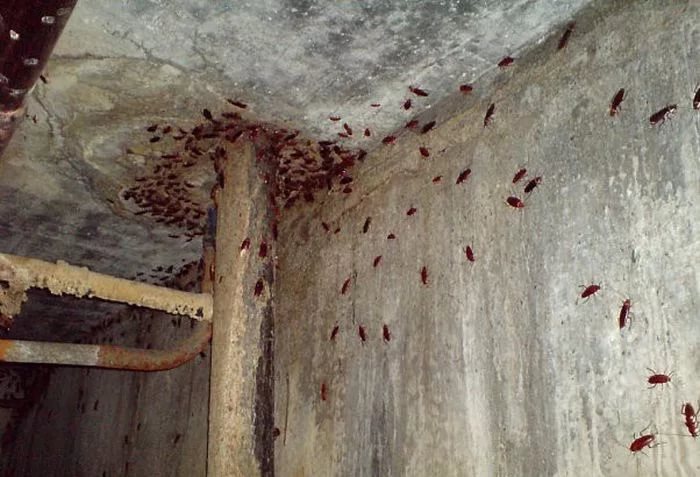 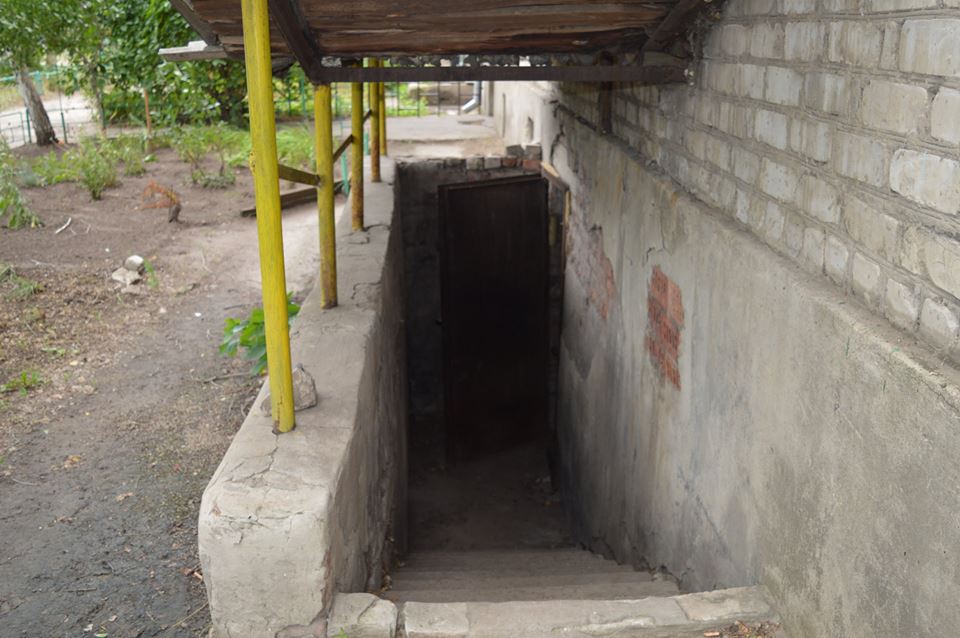 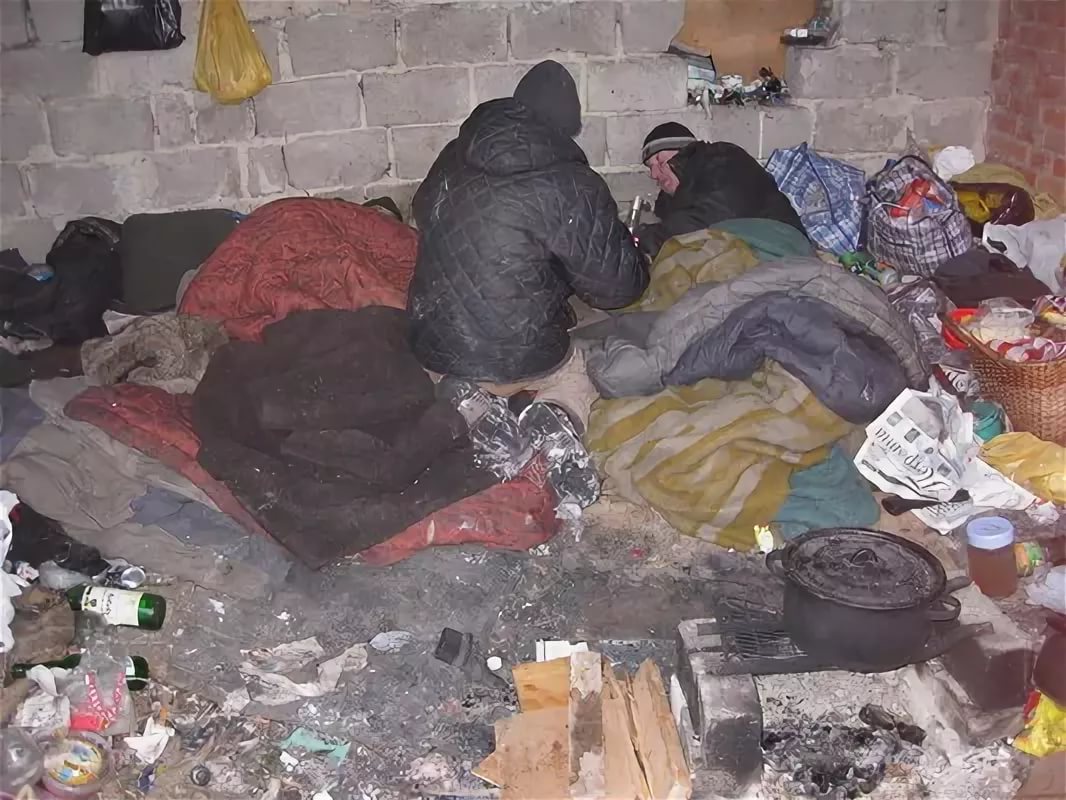 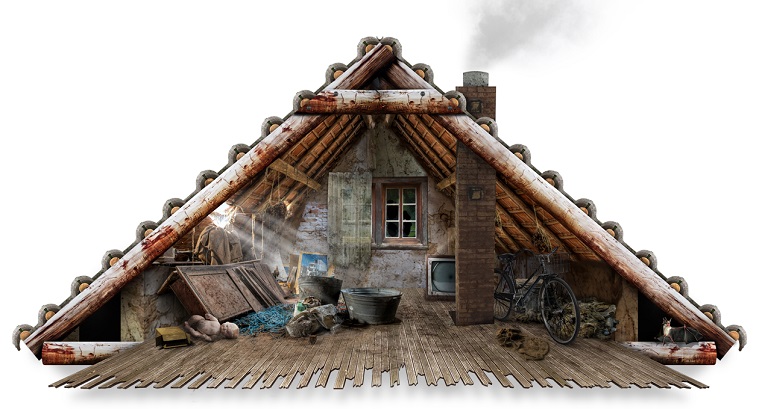 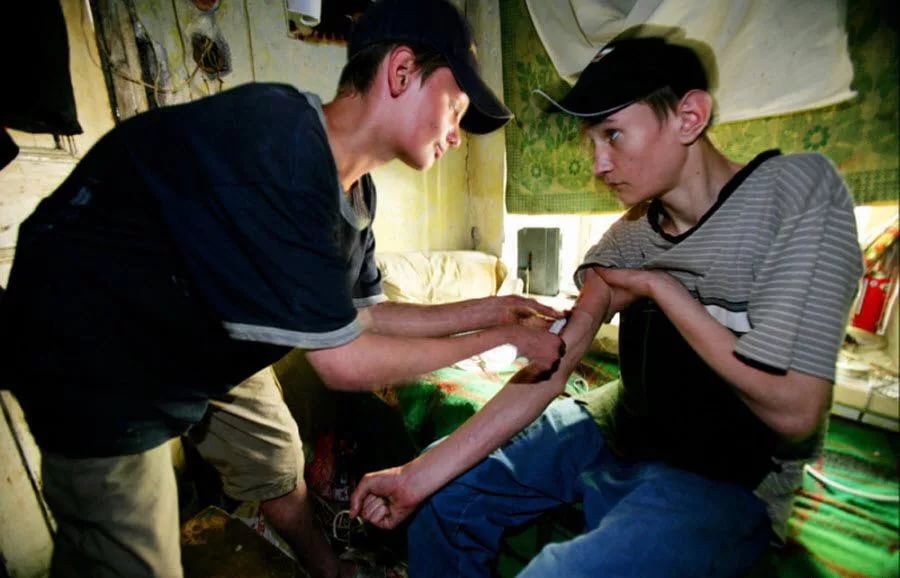 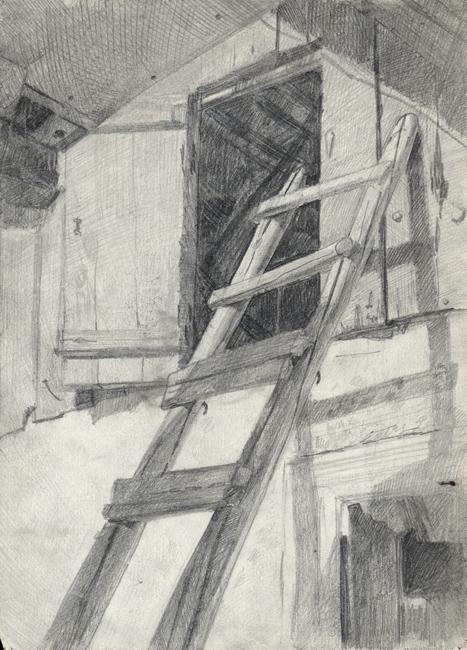 подва́л
черда́к
Правила безопасности на улице
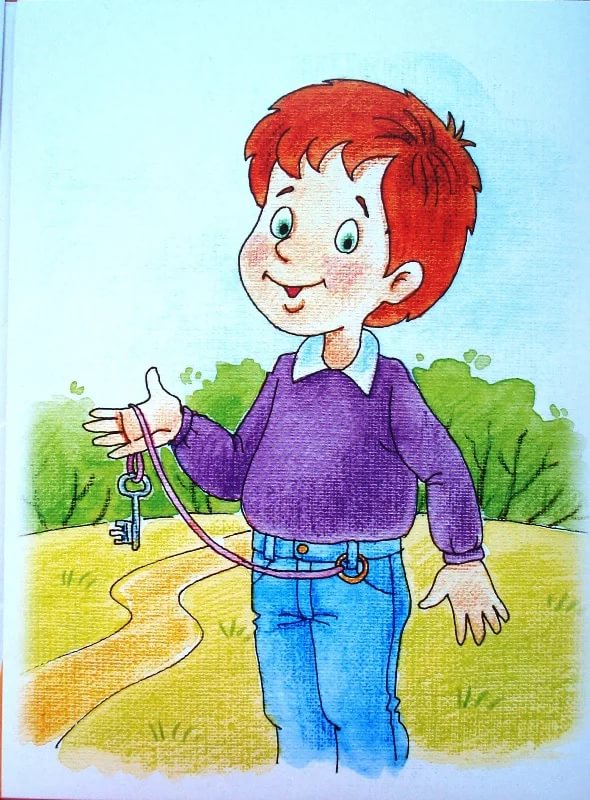 с незнакомыми и не садись в машину. 
 не хвастайся , что у твоих родных много денег. 
Не приглашай домой незнакомых детей, если дома нет никого из взрослых.
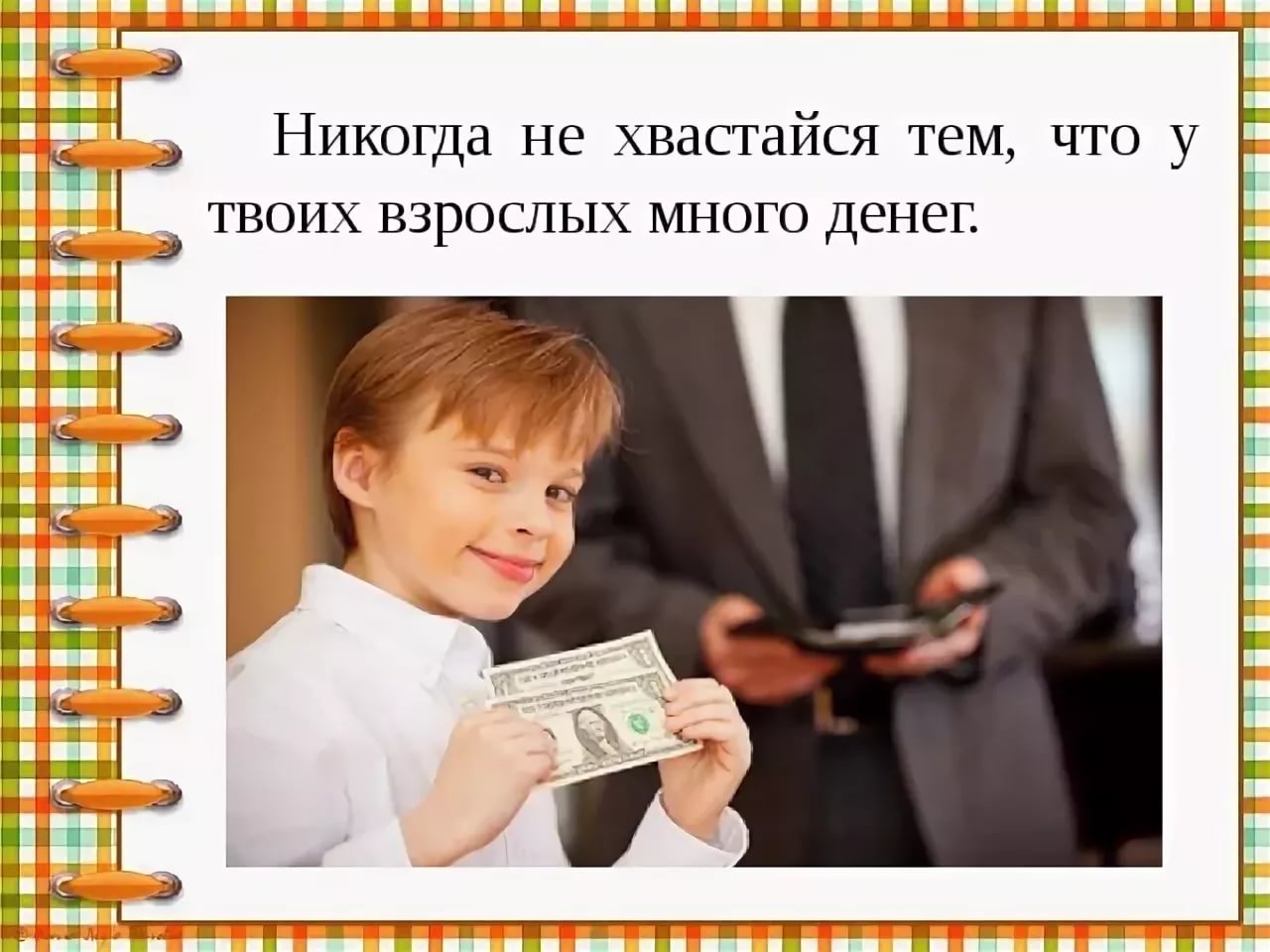 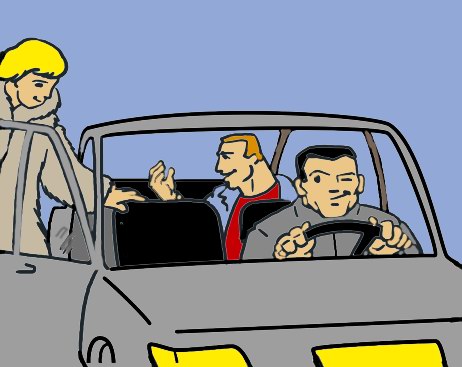 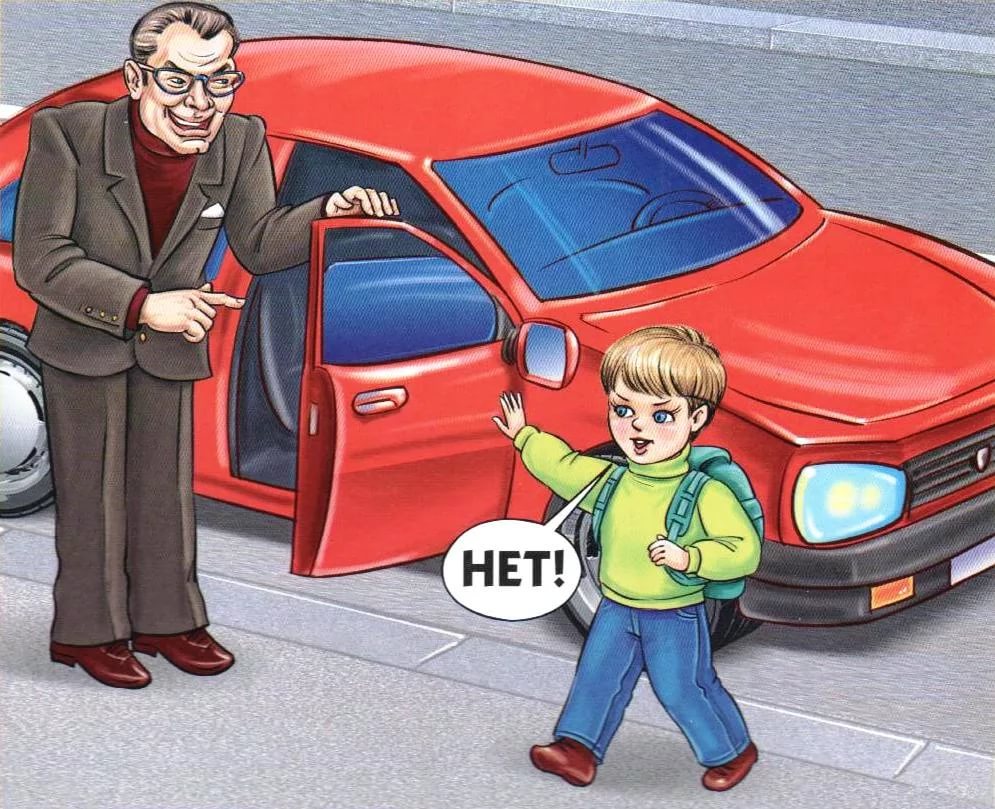 Не играй вблизи зданий, с крыш которых свисает снег ,  сосульки!
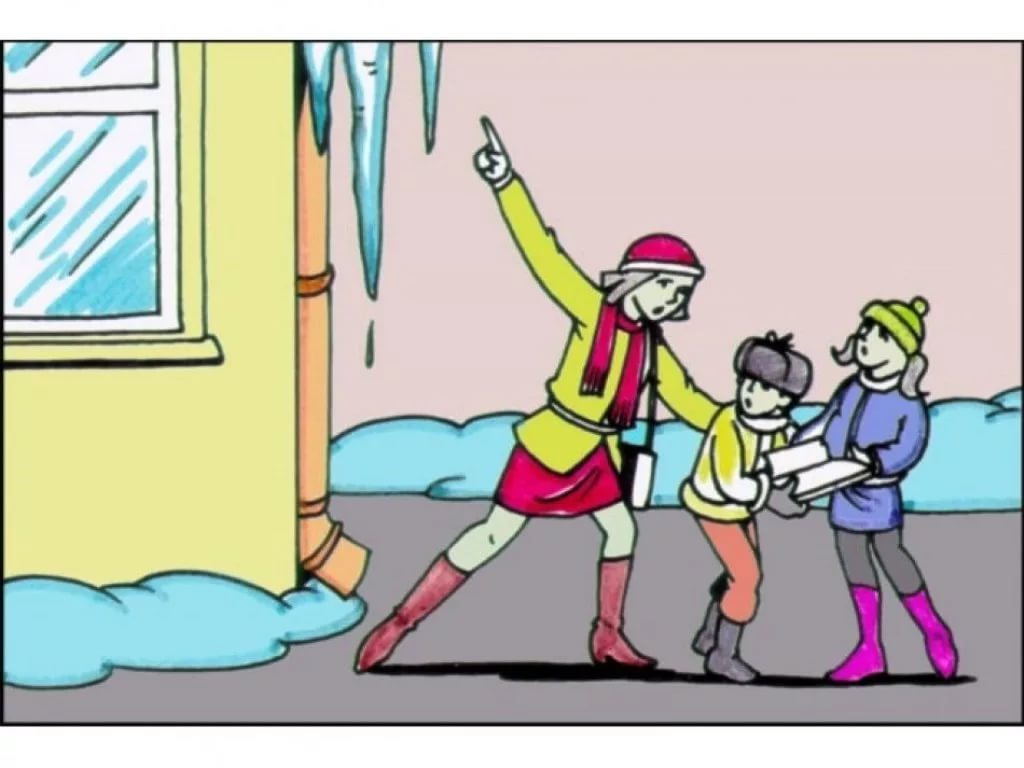 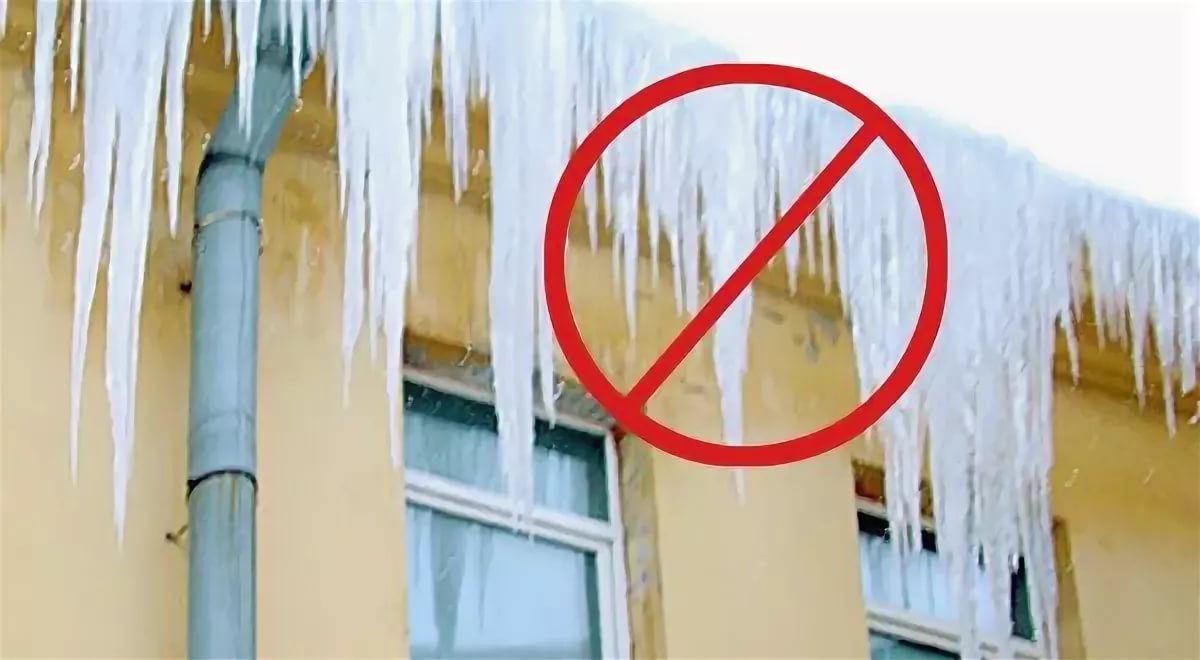 сосульки
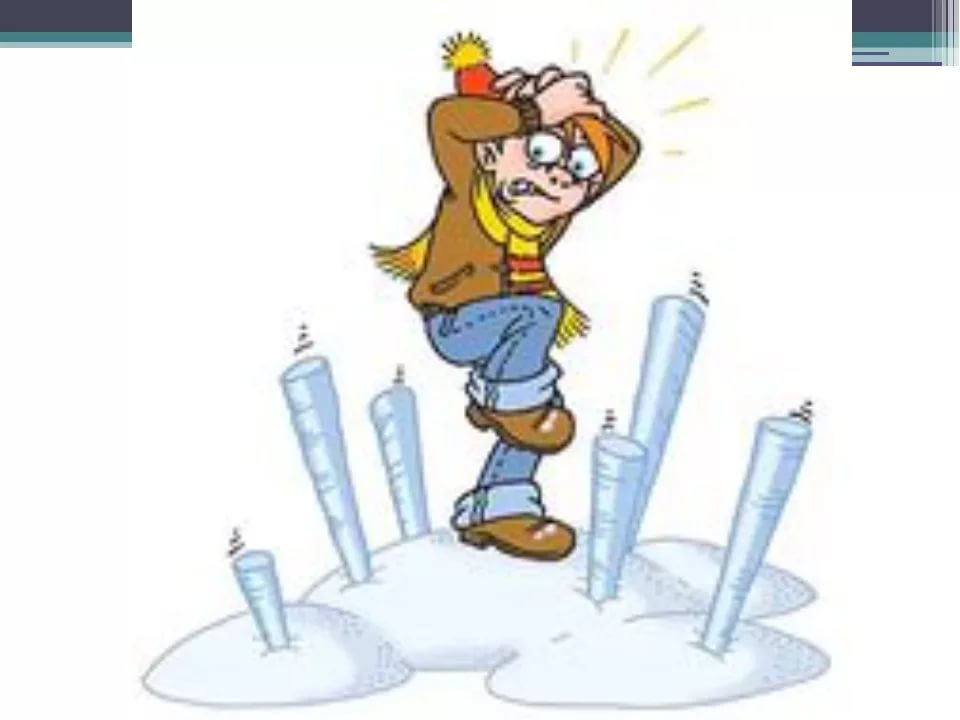 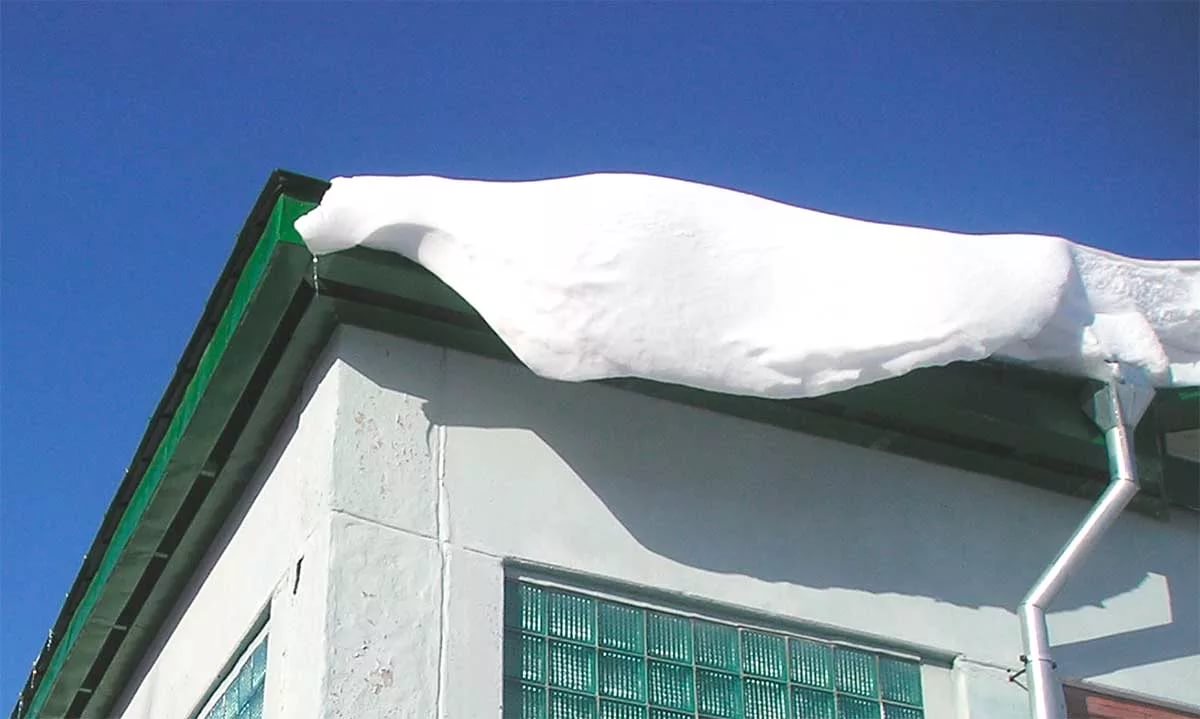 сход сне́га
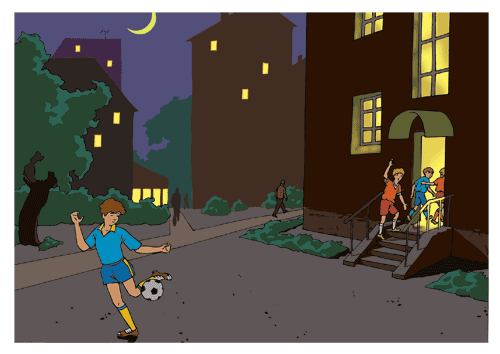 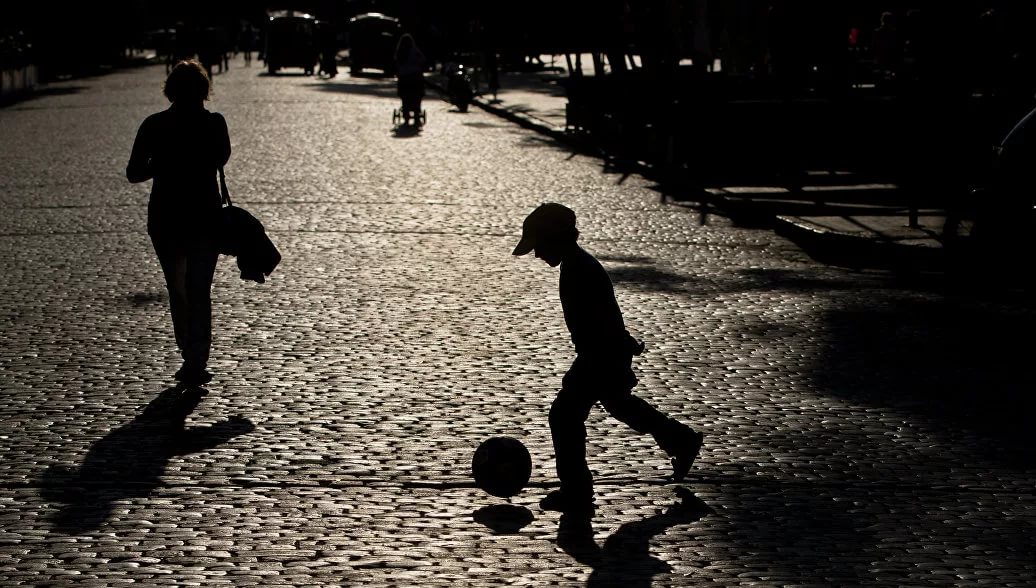 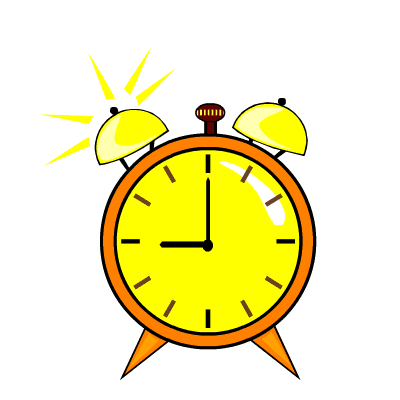 на улице  можно играть до 21.00
Правила дорожного движения
1. иди по левому краю дороги, навстречу движению транспорта.
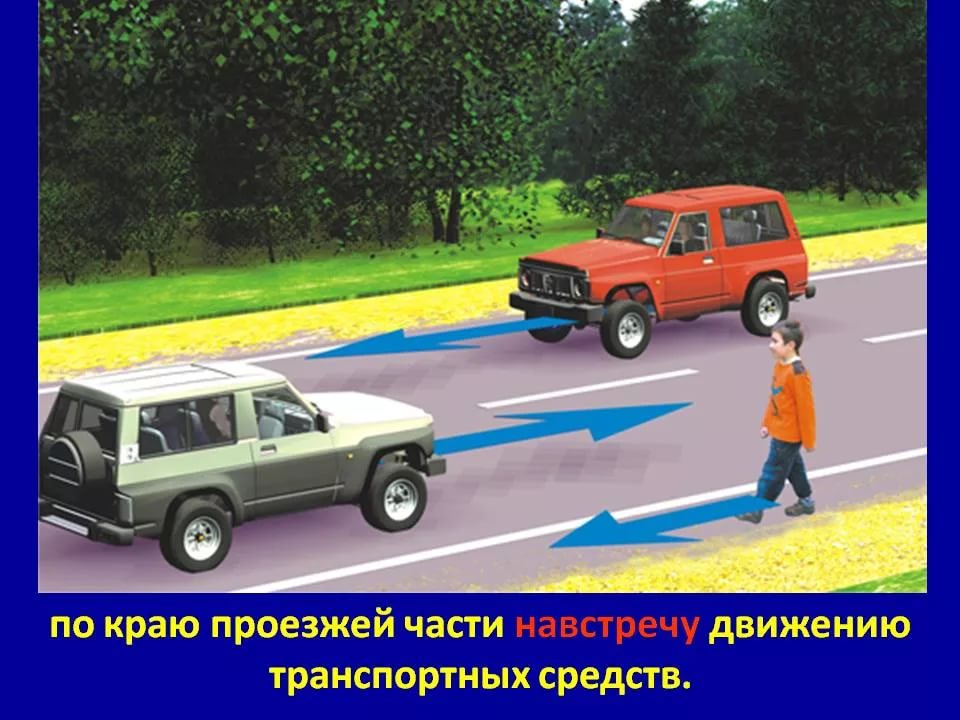 Правила дорожного движения
. Когда переходишь дорогу, смотри сначала налево, потом на право.
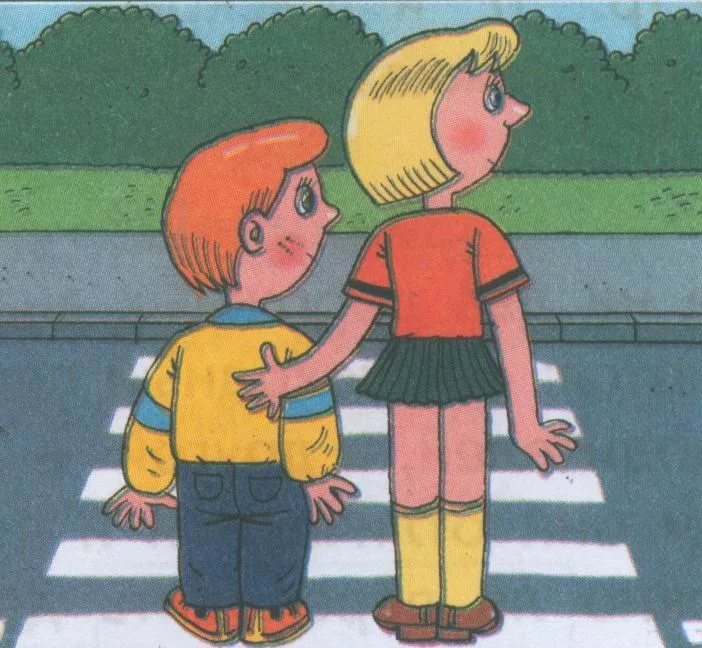 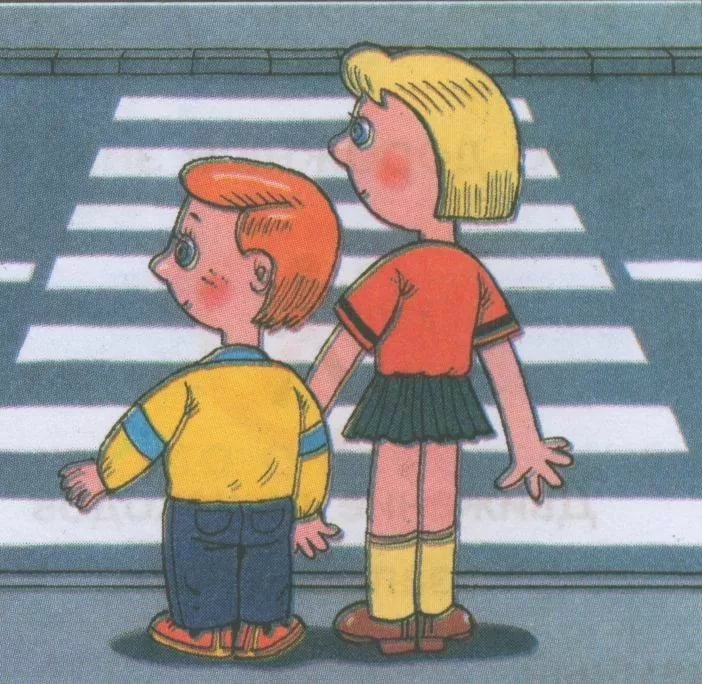 Правила дорожного движения
5. На проезжей части игры строго запрещены.
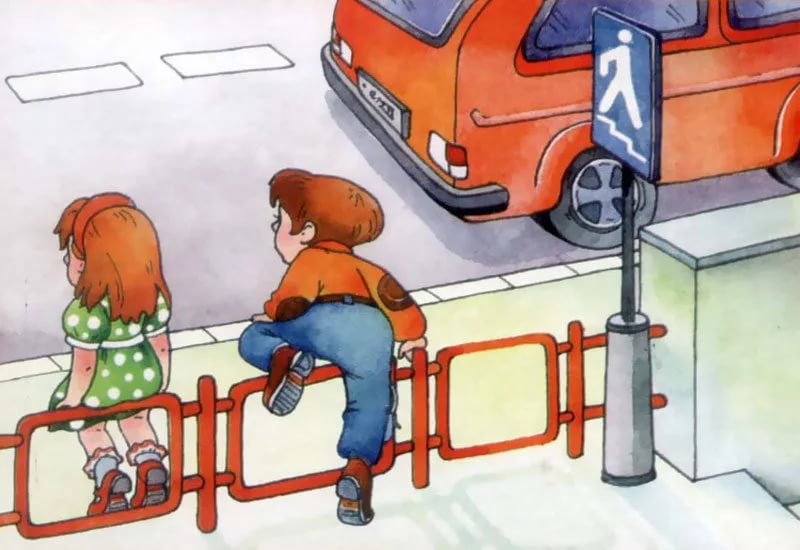 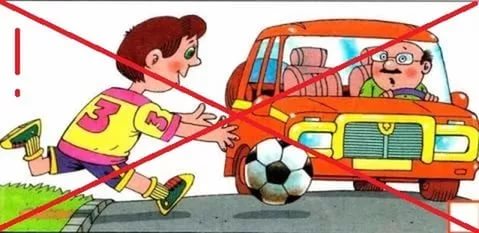 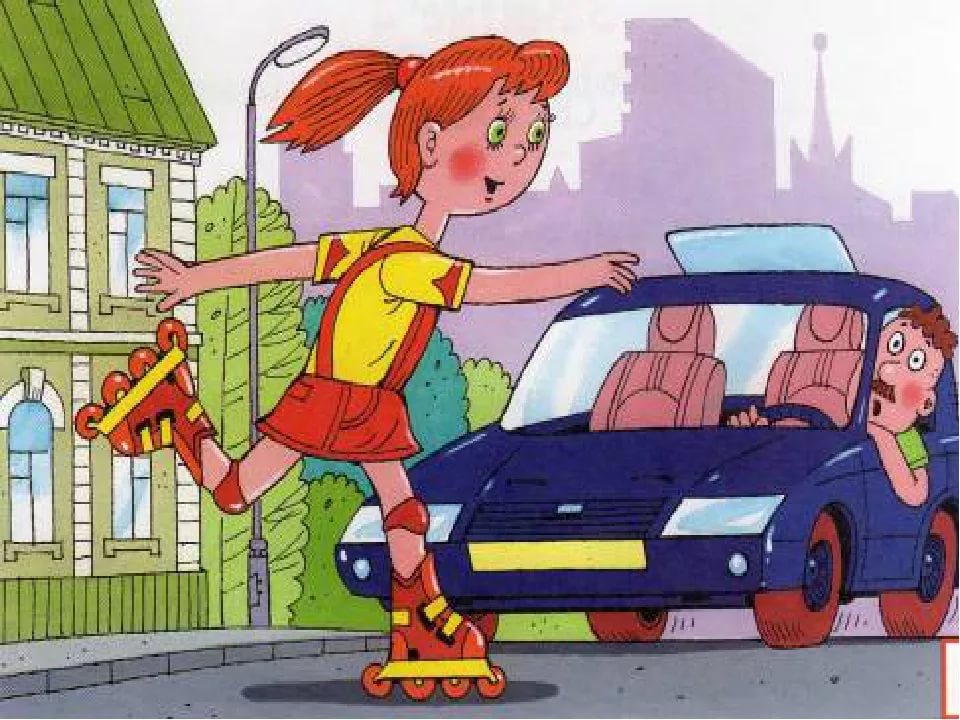 Правила дорожного движения
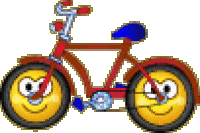 Не выезжай на проезжую часть на велосипеде.
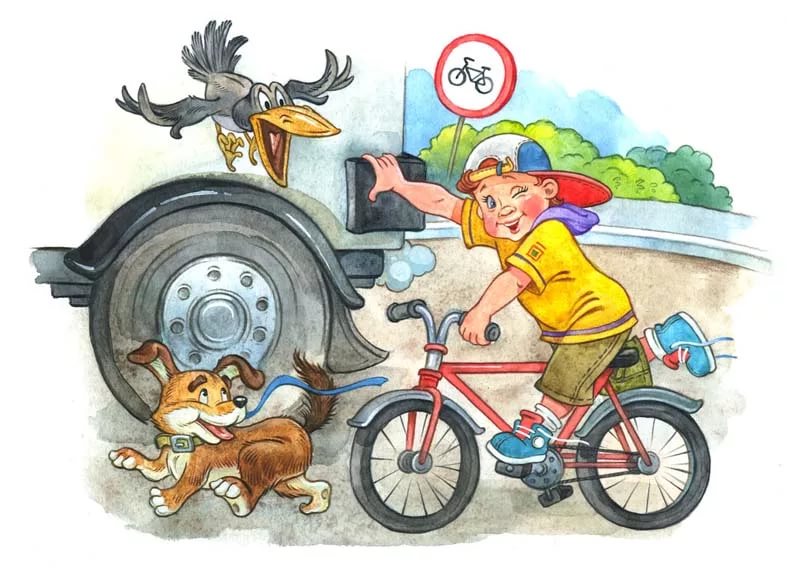 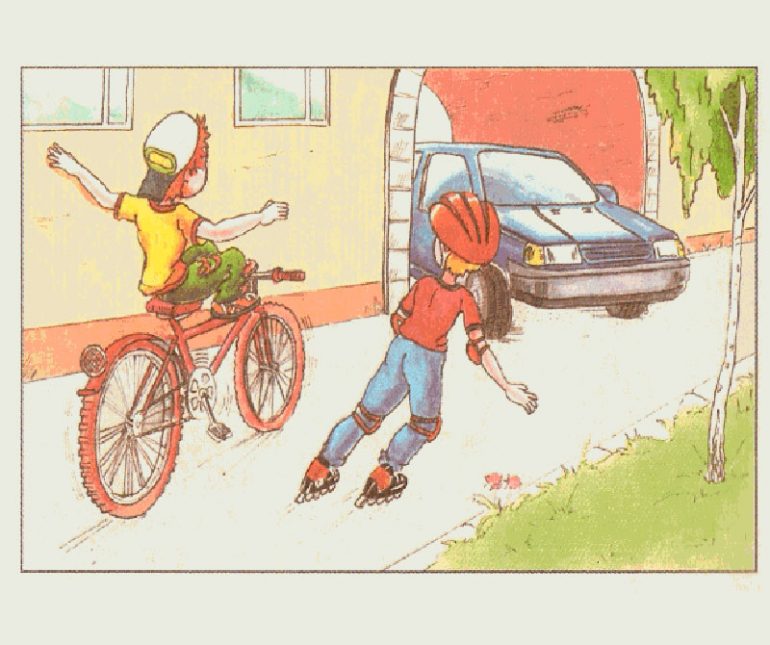 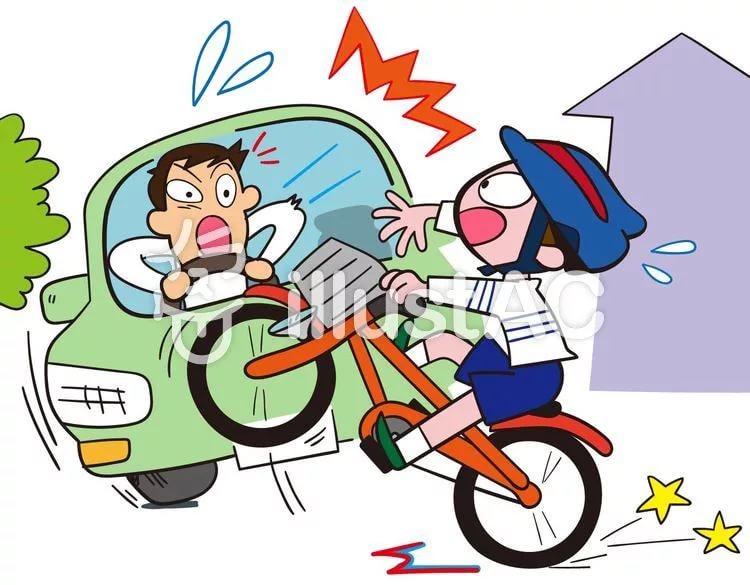 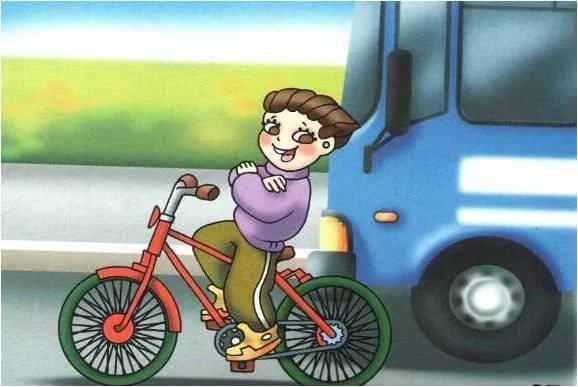 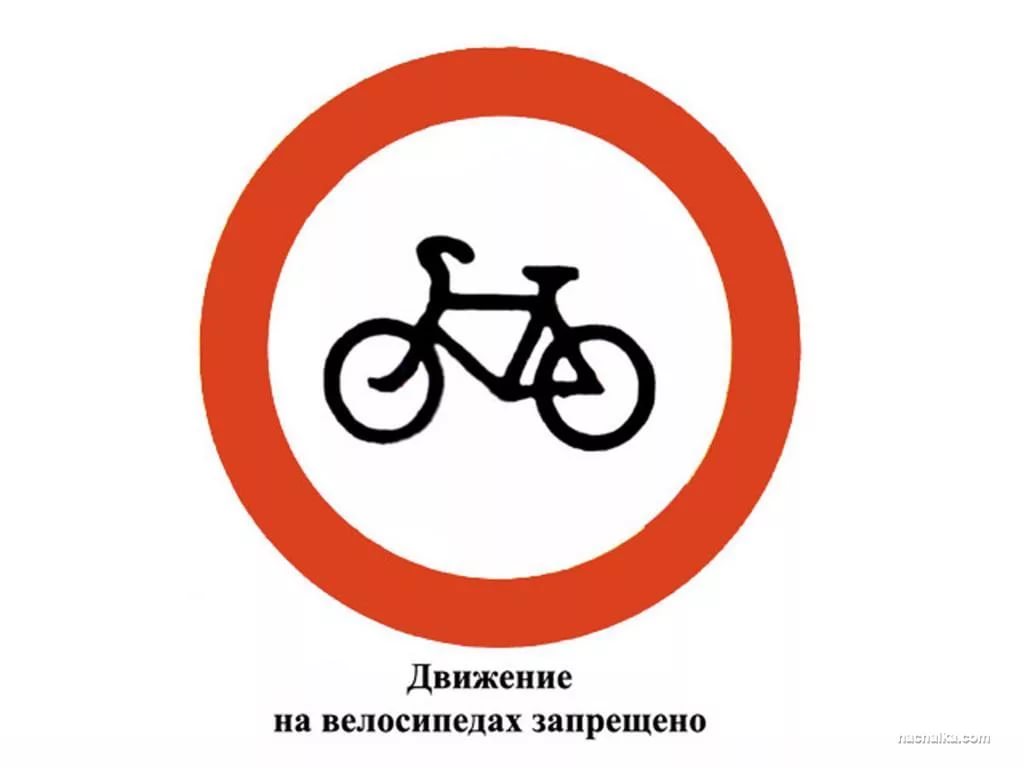 Правила дорожного движения
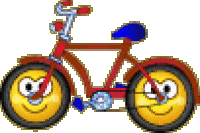 Не выезжай на проезжую часть на велосипеде.
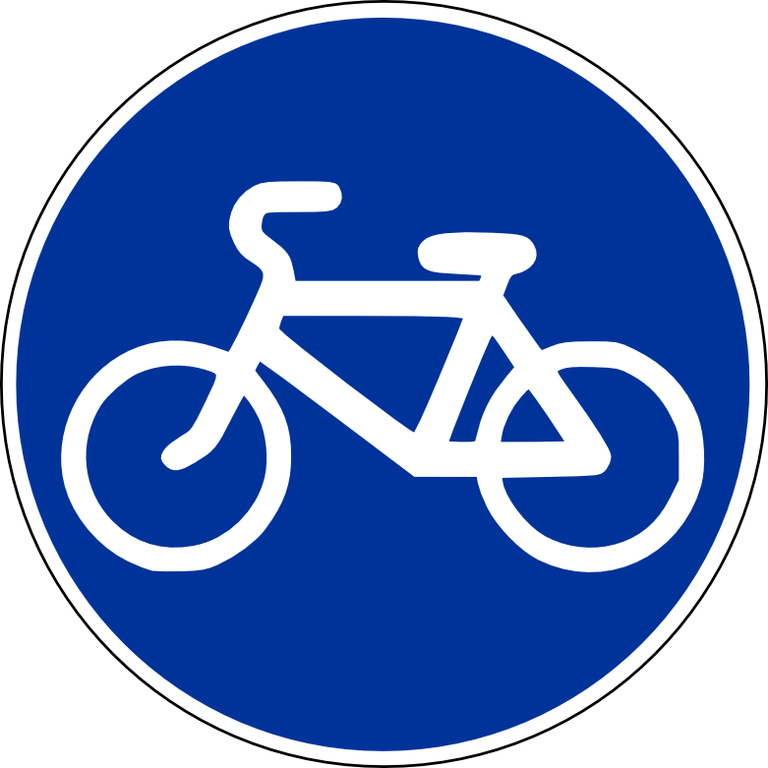 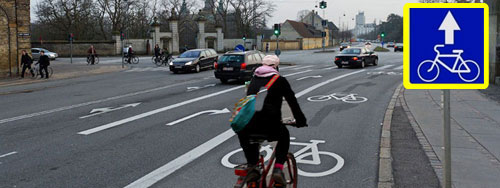 Правила дорожного движения
Знак "Пешеходный переход", Нужно на улице найди и под ним ходить!
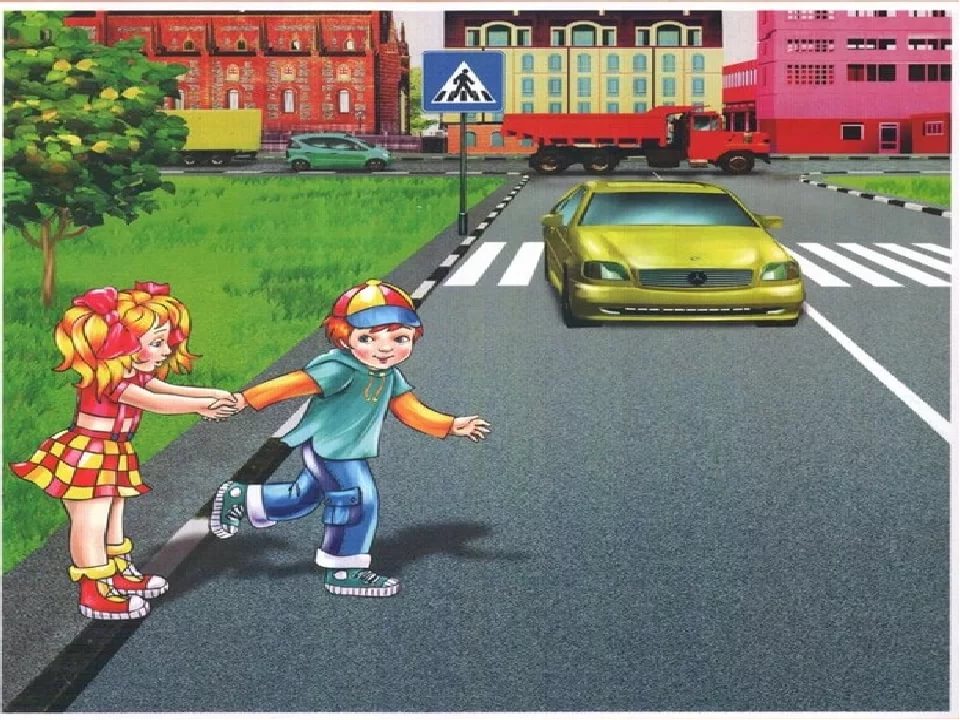 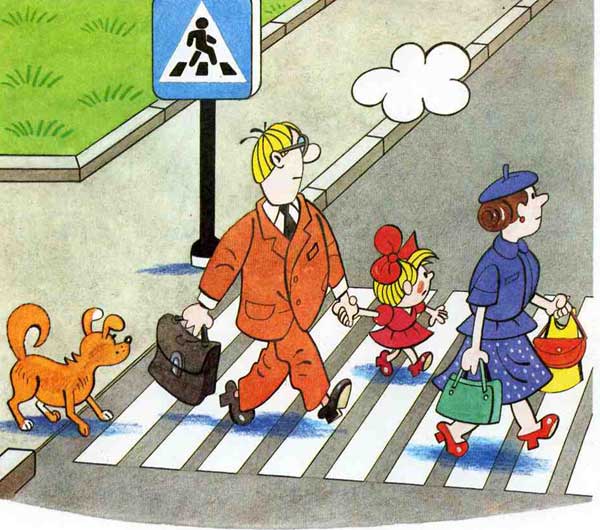 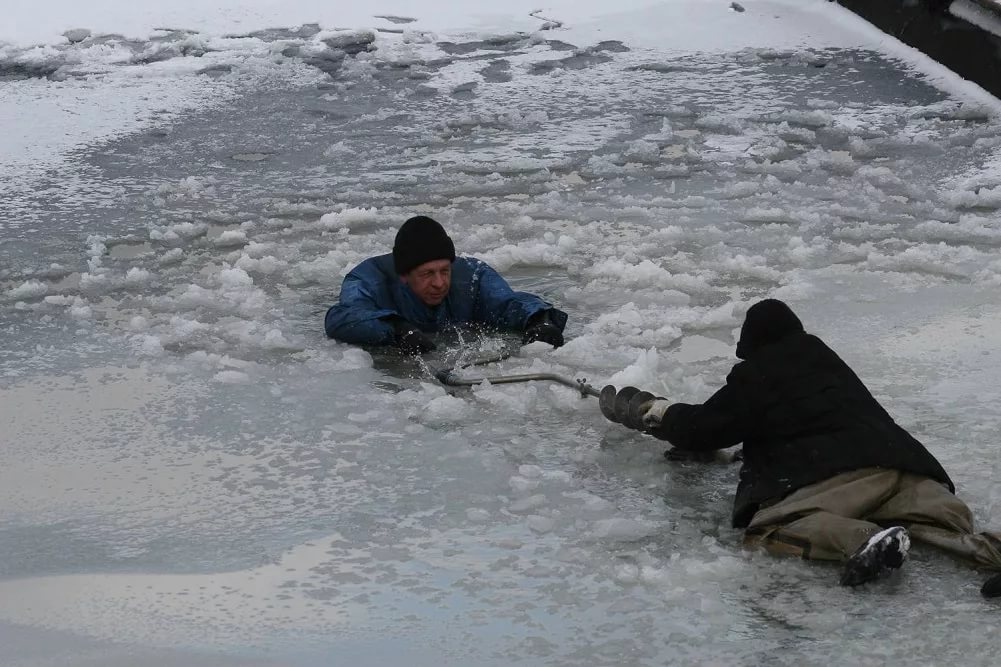 Правила безопасности на льду
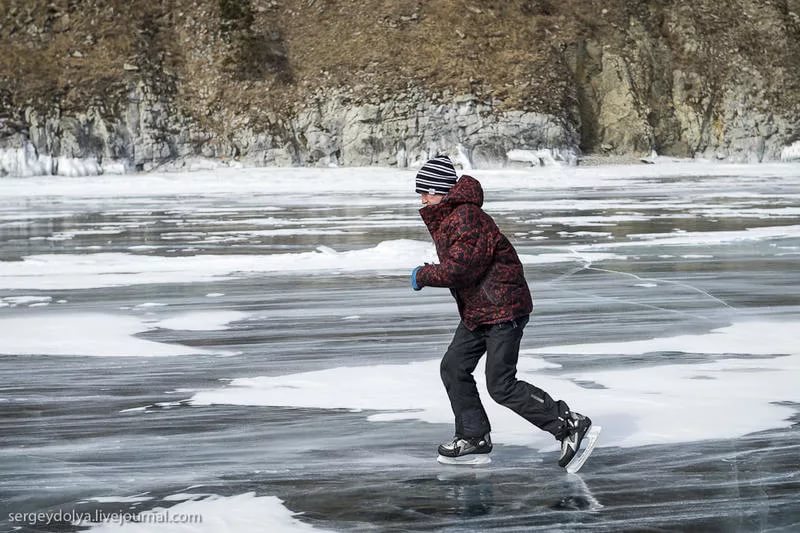 Весной по льду ходить опасно!
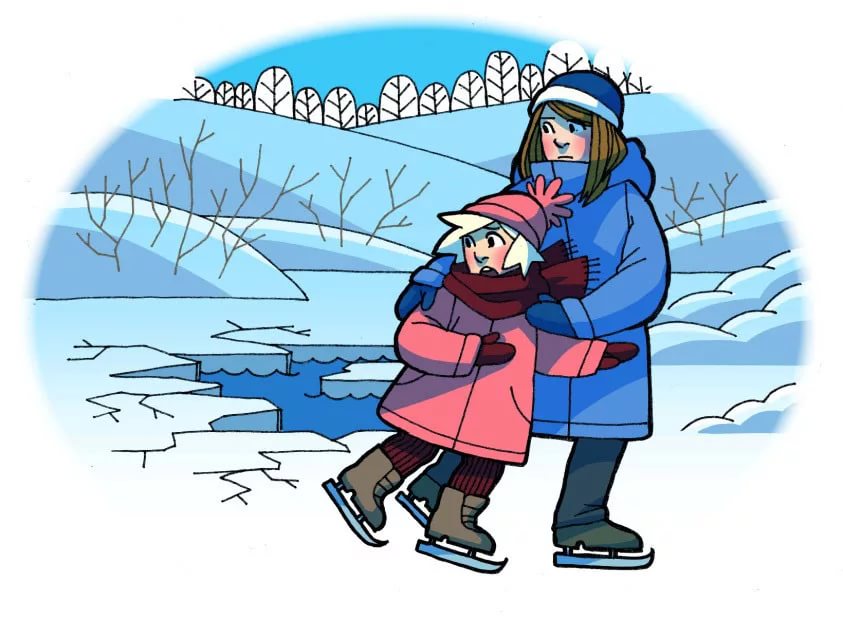 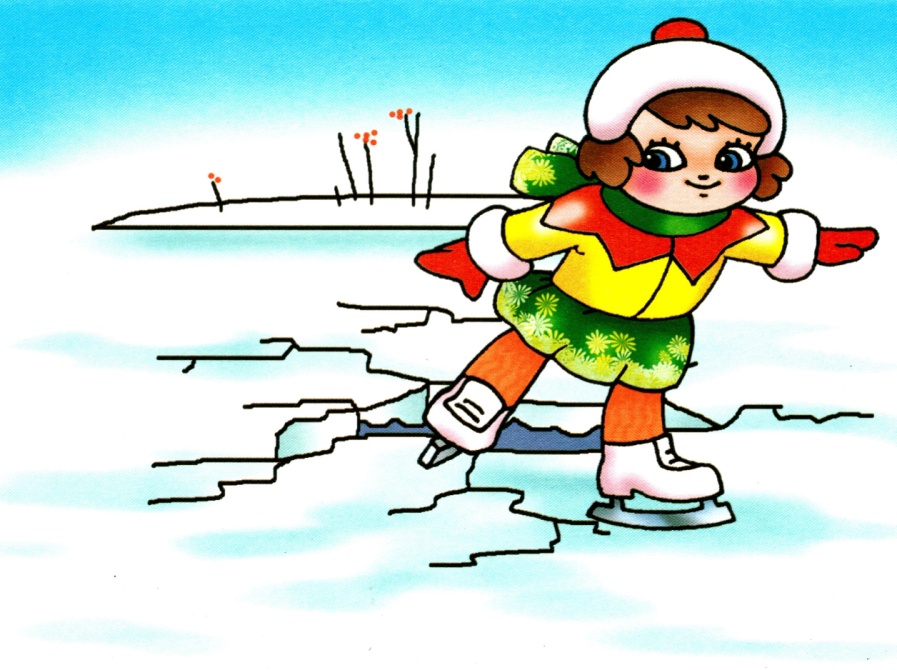 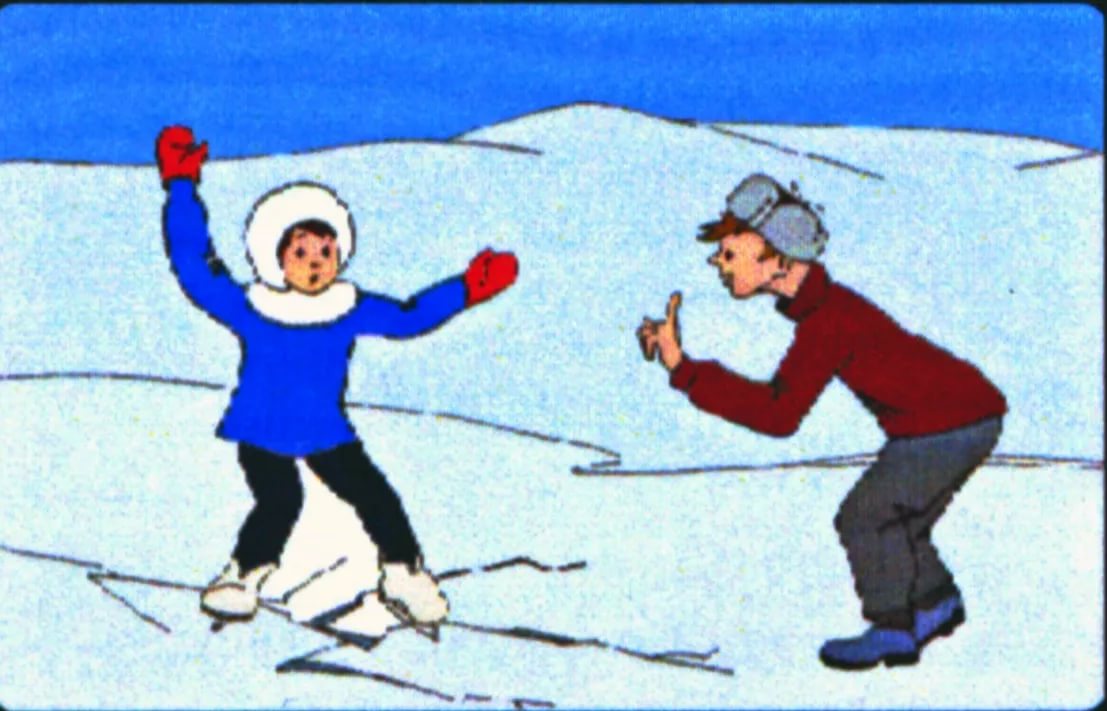 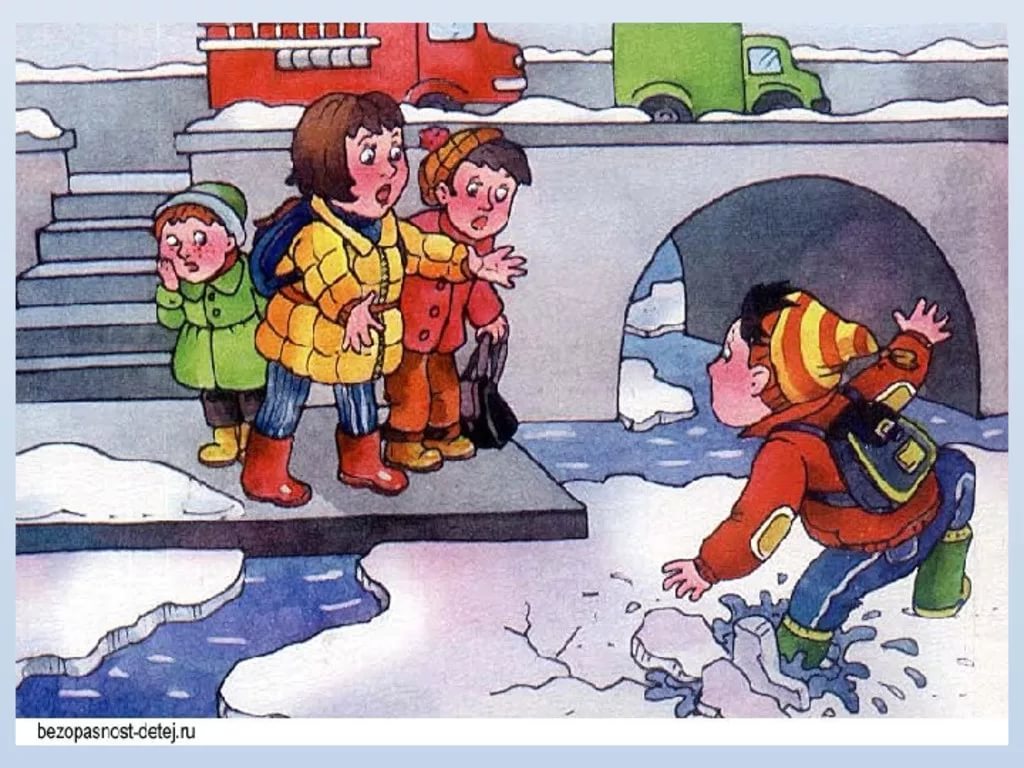 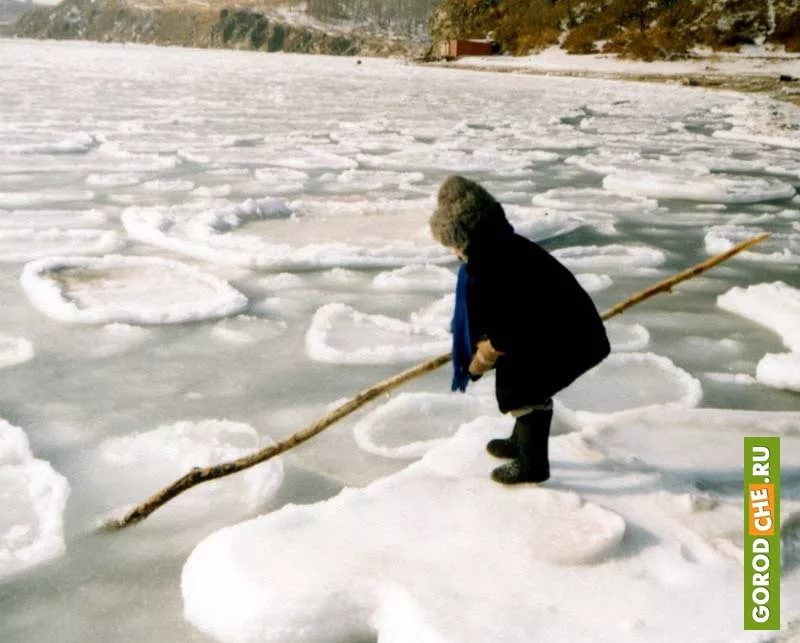 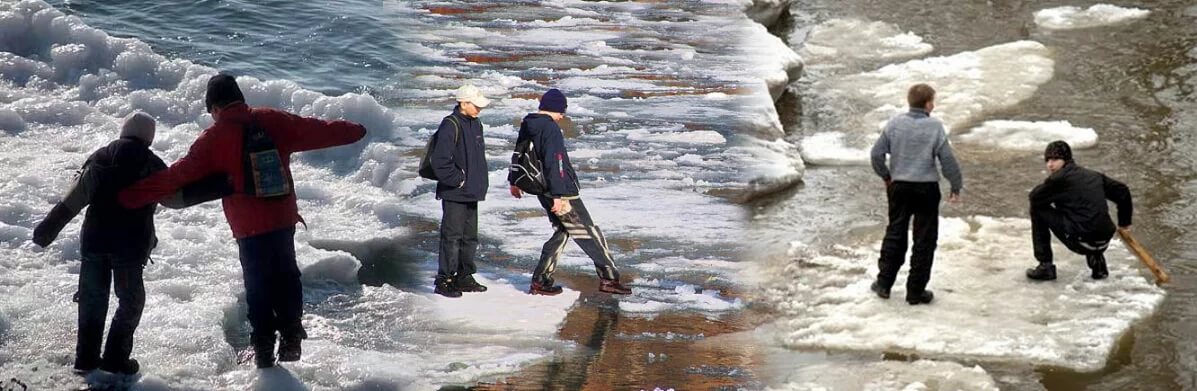 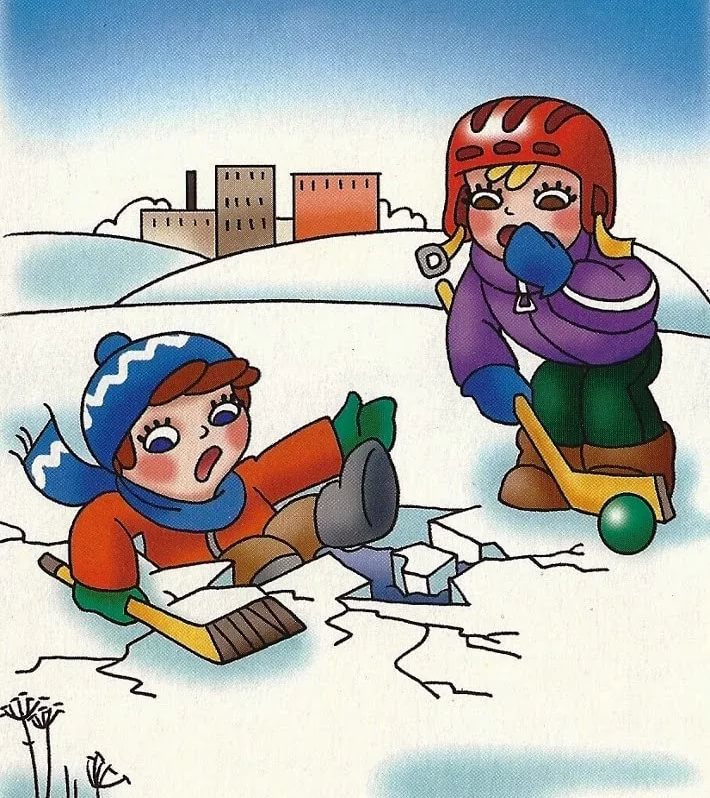 Правила безопасности
Не играй в пещеры под тяжёлым снегом
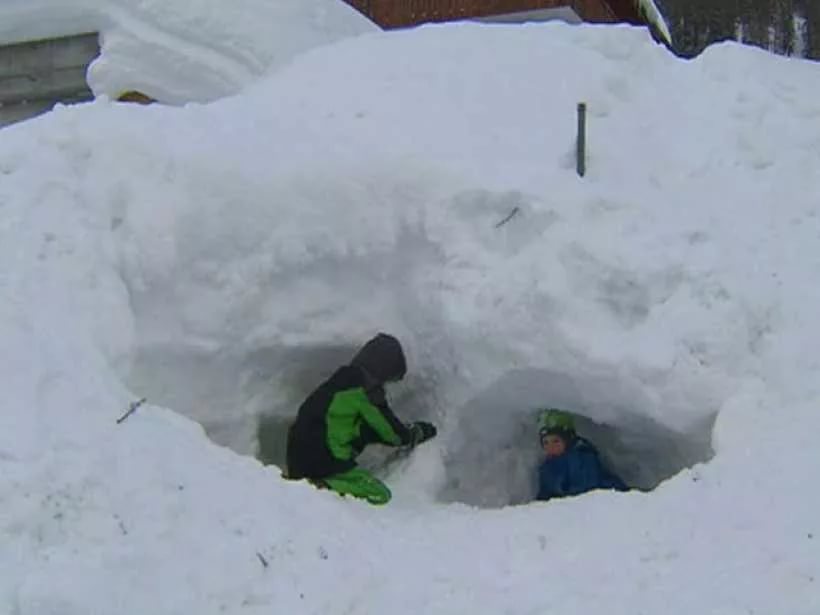 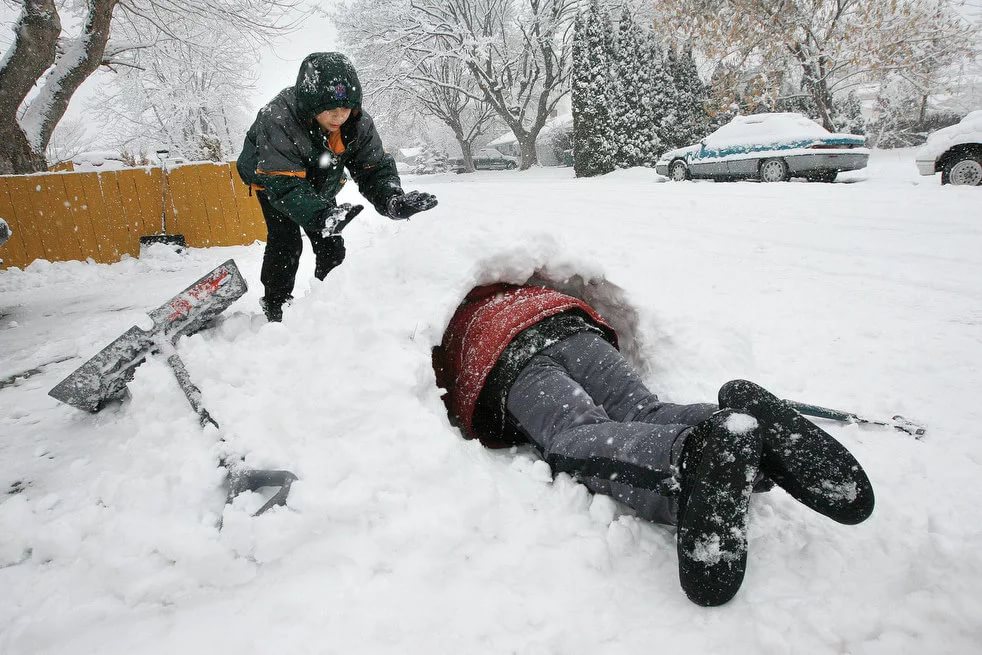 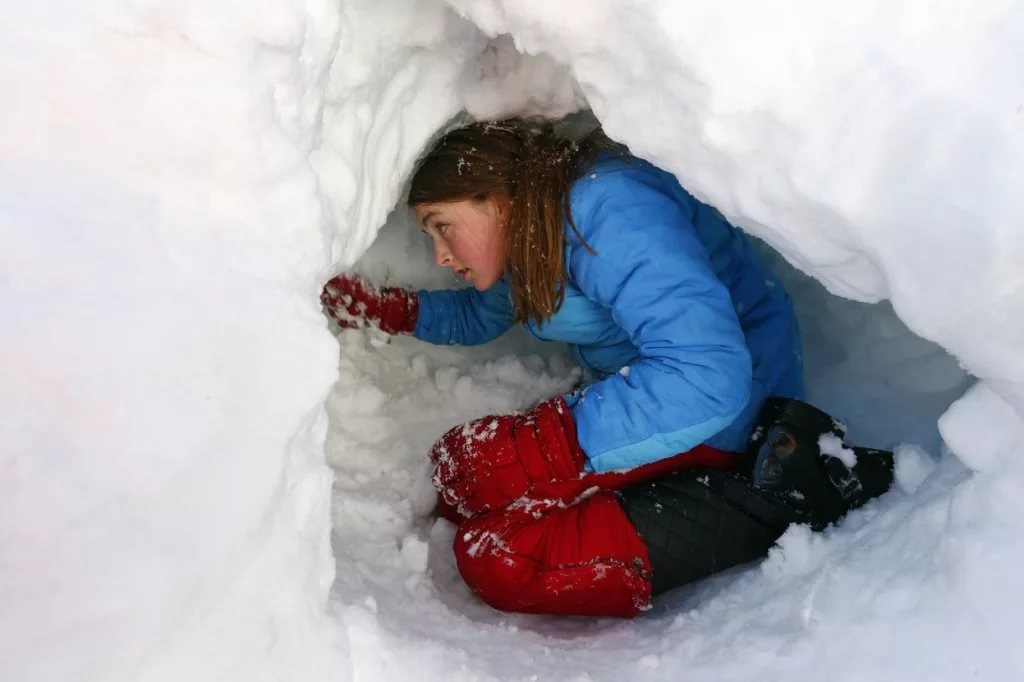 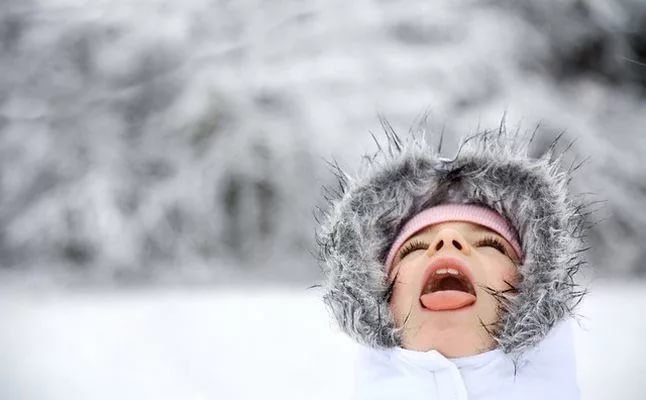 Правила работы за компьютером
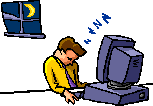 Ученикам :
со 2-го по 5-й класс –  30 минут
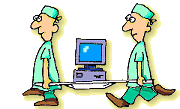 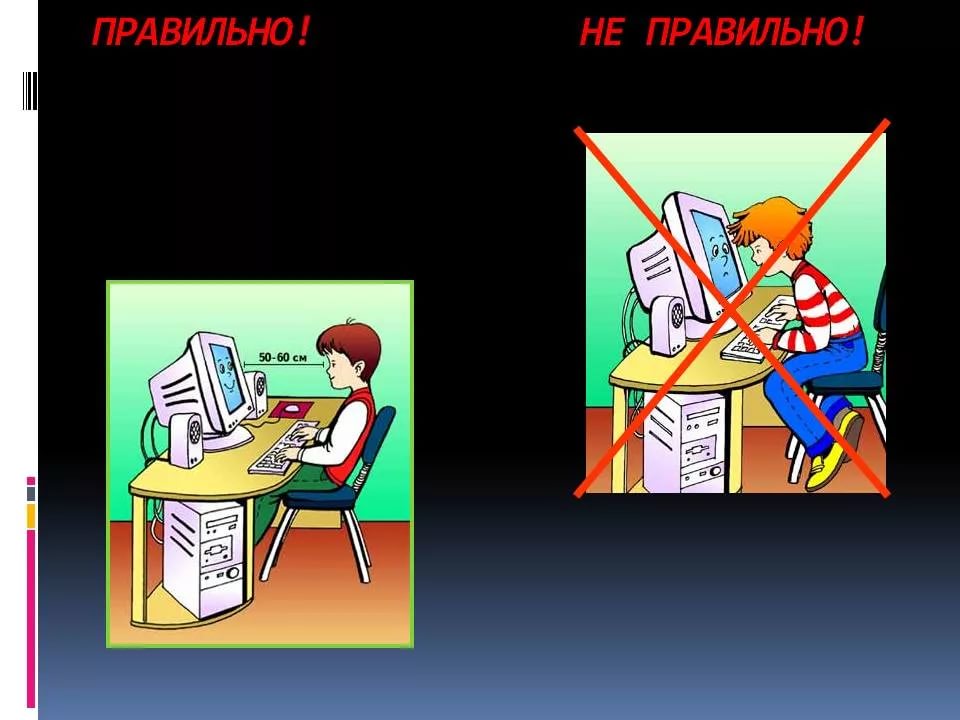 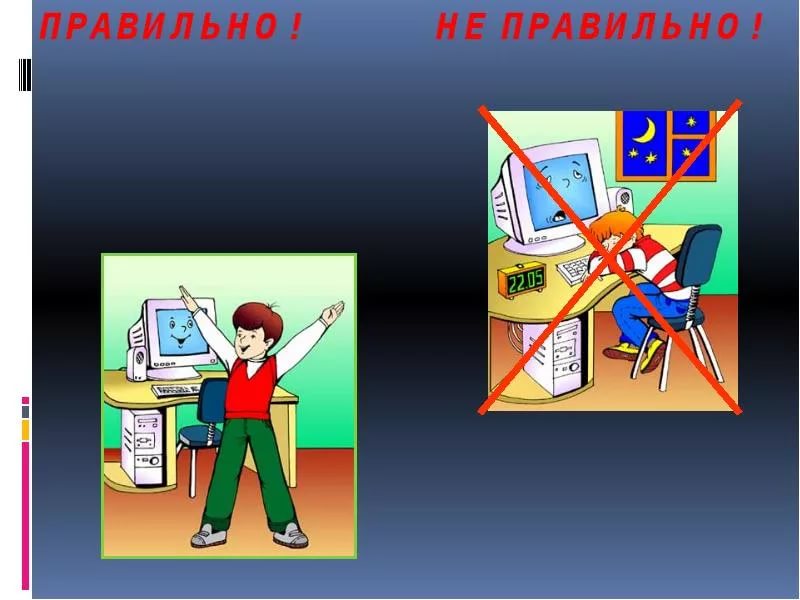 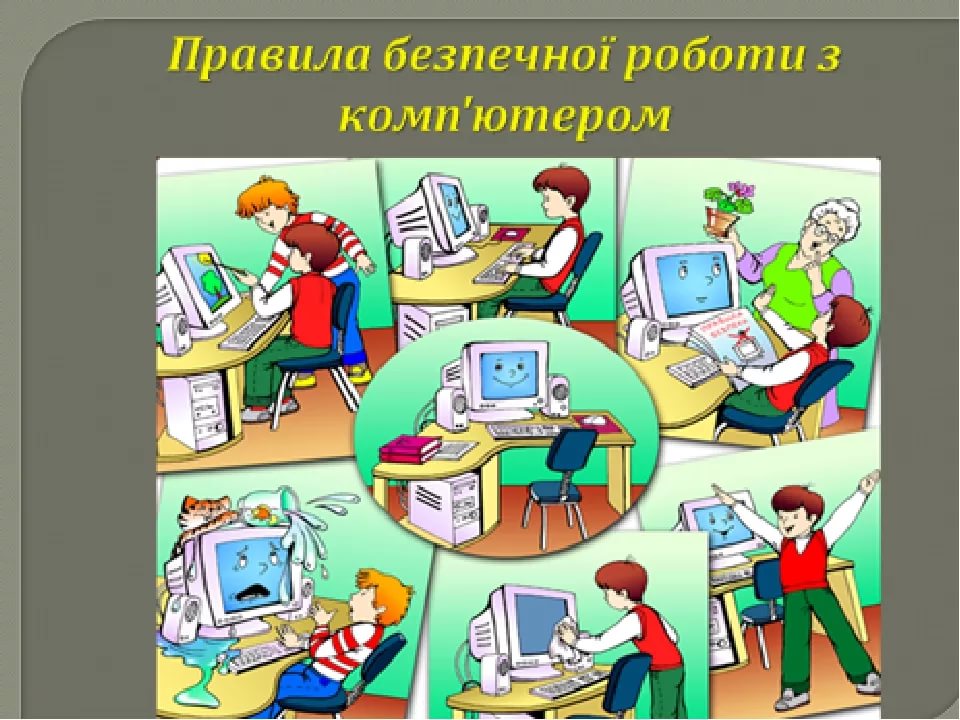 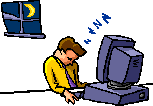 Правила работы за компьютером
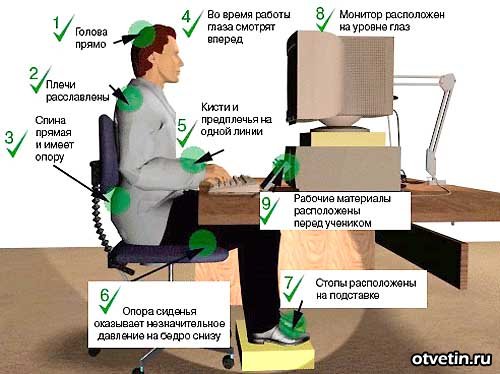 Правила работы за компьютером
Непрерывная продолжительность работы на компьютере не должна превышать: 

Ученикам со 2-го по 5-й класс – по 15 мин
	    c 6-го по 7-й класс – 20 минут	    c 8-го по 9-й класс – по 25 минут	    Старшеклассники могут работать за компьютером не более 30 минут.
Потом обязательно нужно делать перерыв и гимнастику для глаз: поморгать, повращать зрачками, посмотреть вдаль.
Содержание
Спасибо
За
внимание